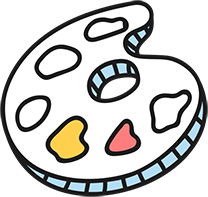 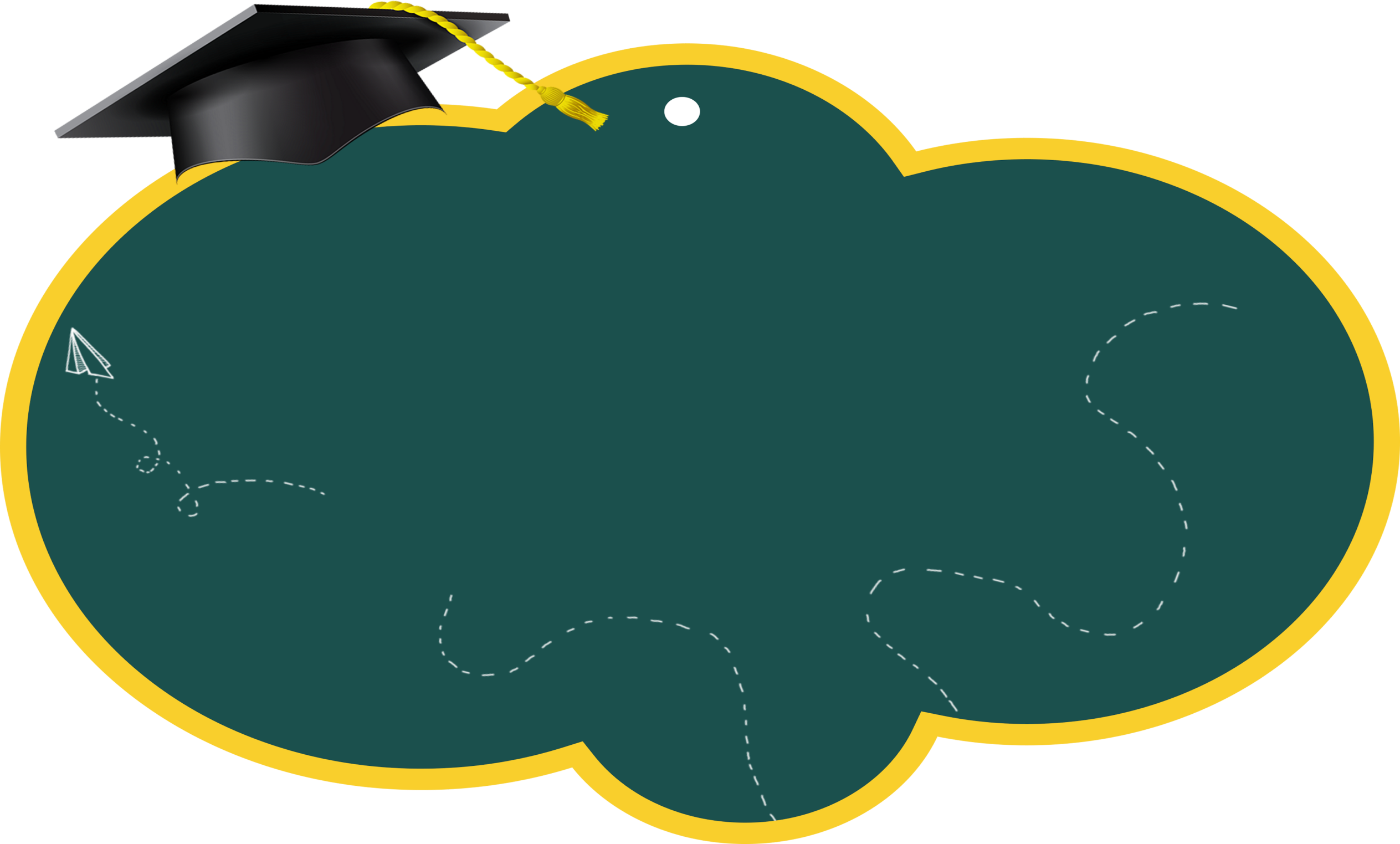 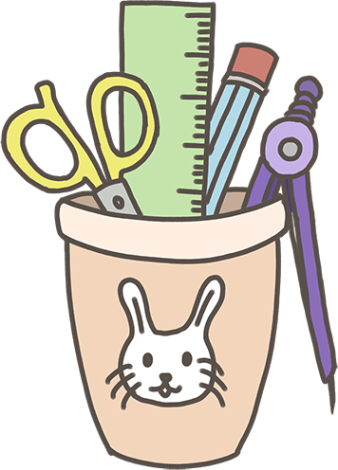 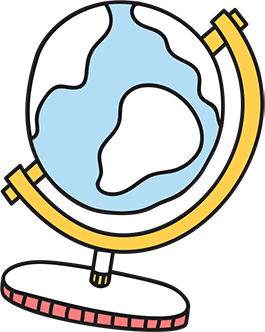 Chào mừng các con 
đến với tiết Toán
Chào mừng các con 
đến với tiết Toán
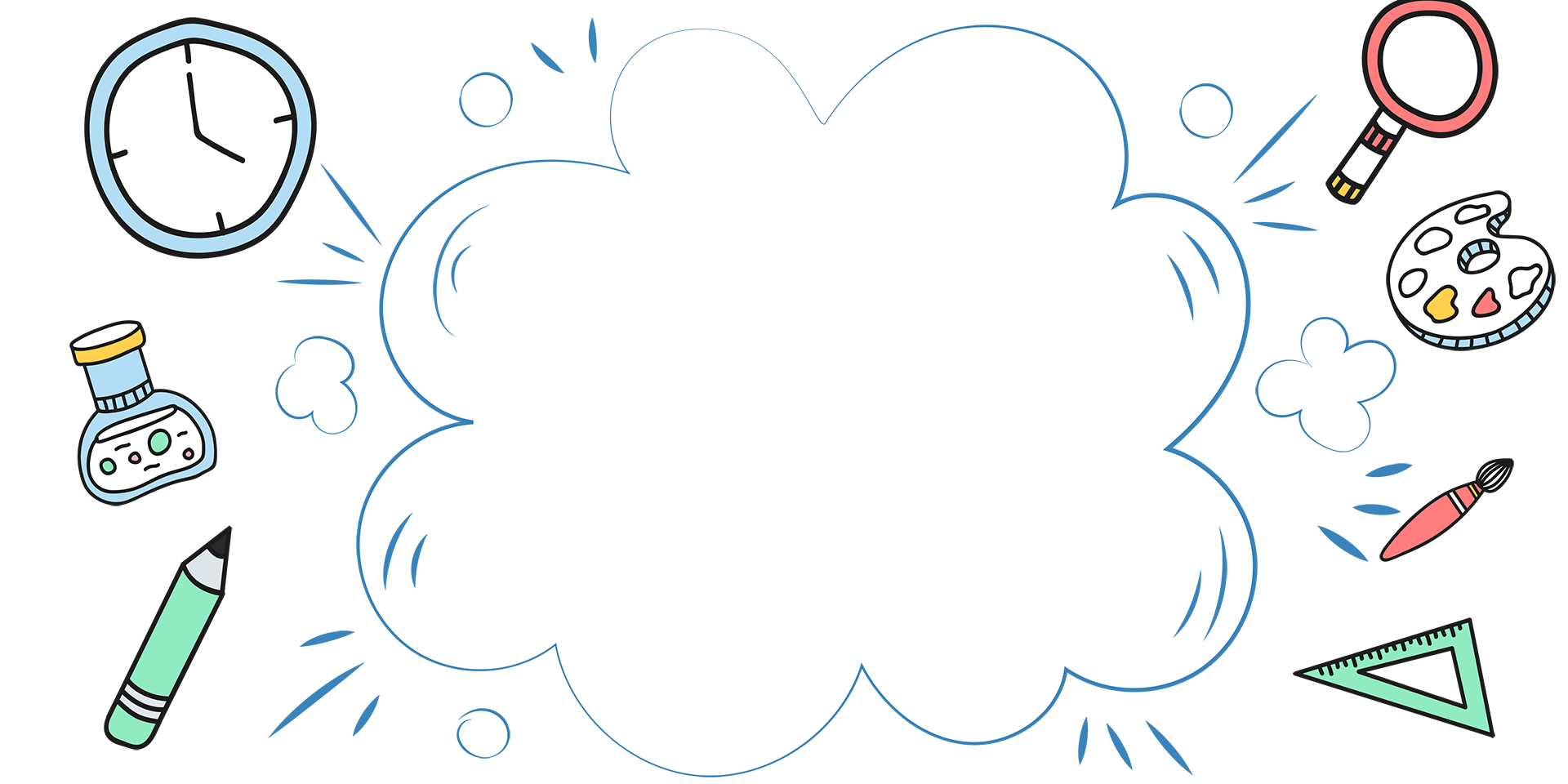 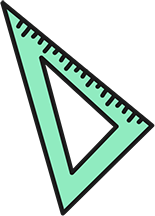 Giáo viên: Hoàng Lệ Giang
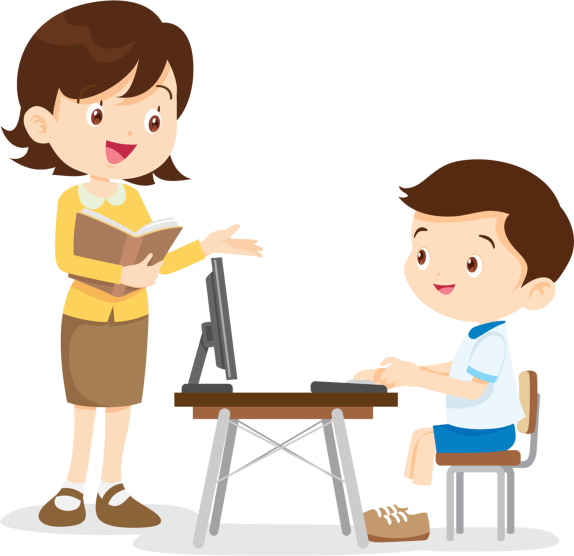 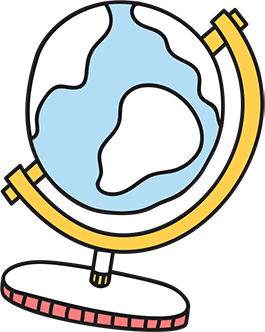 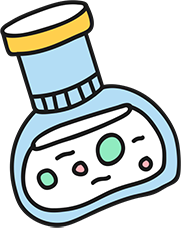 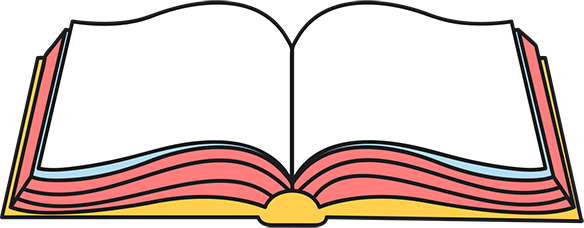 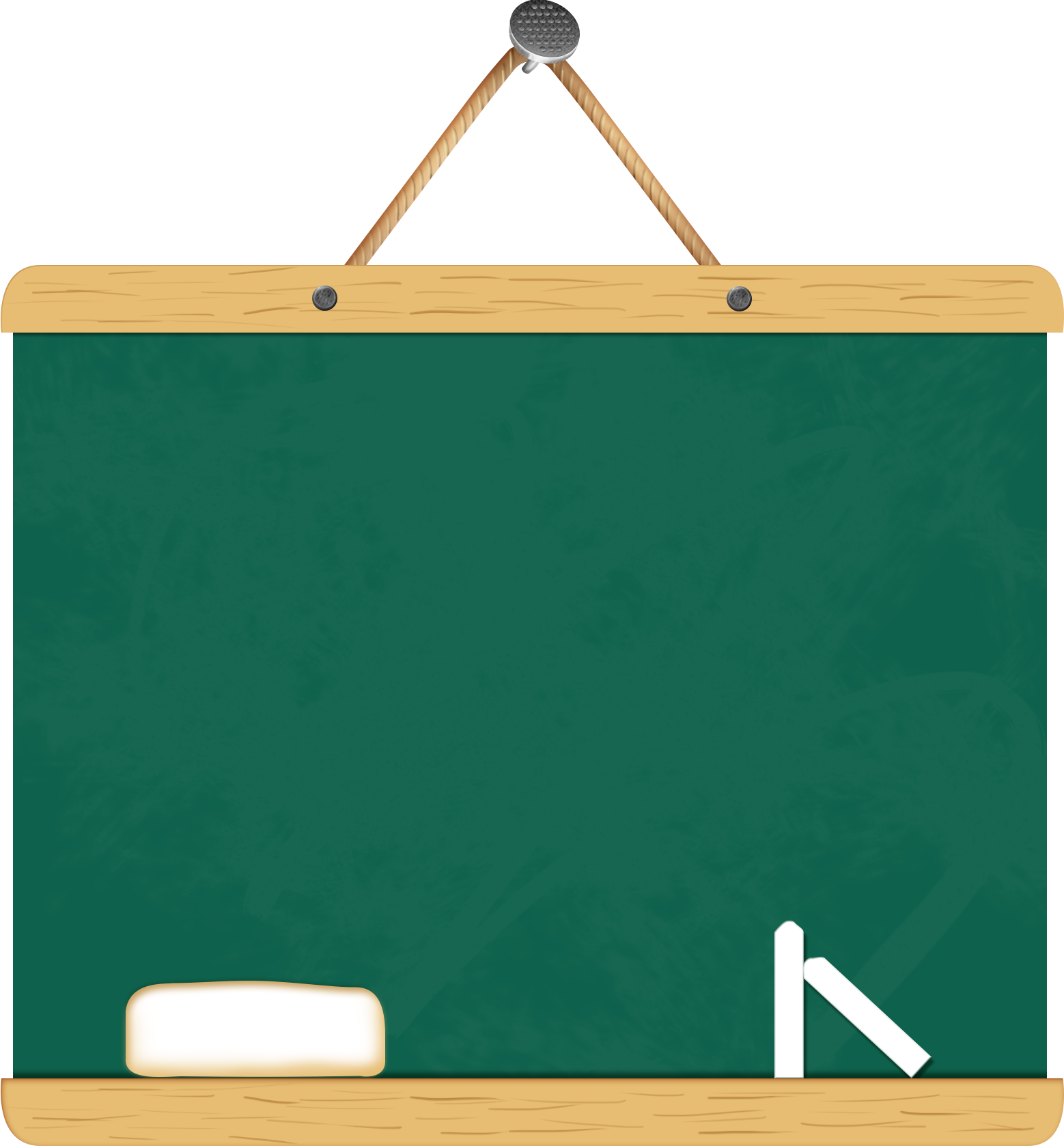 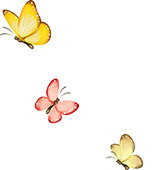 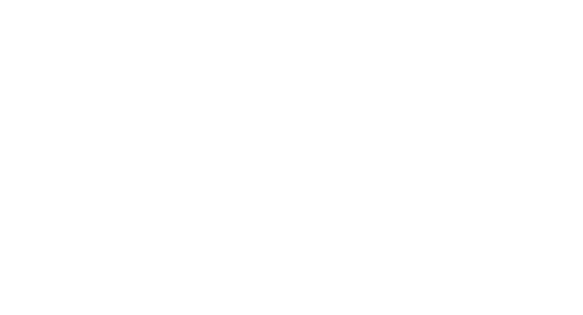 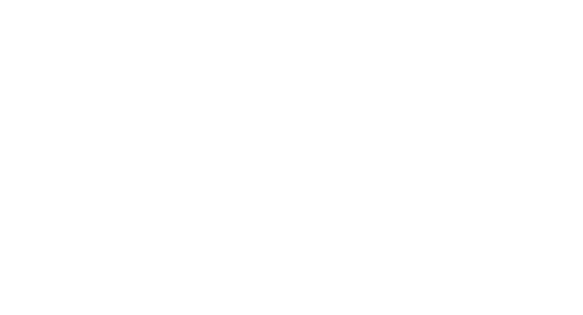 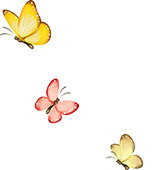 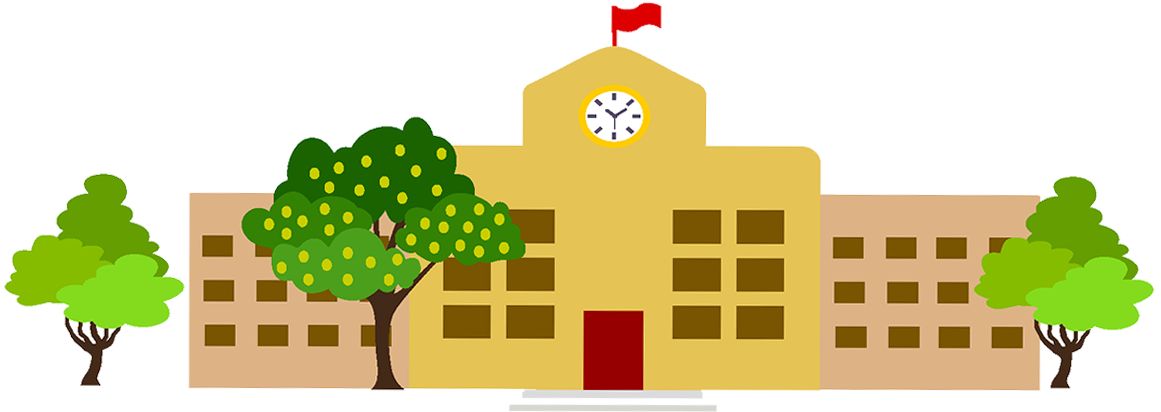 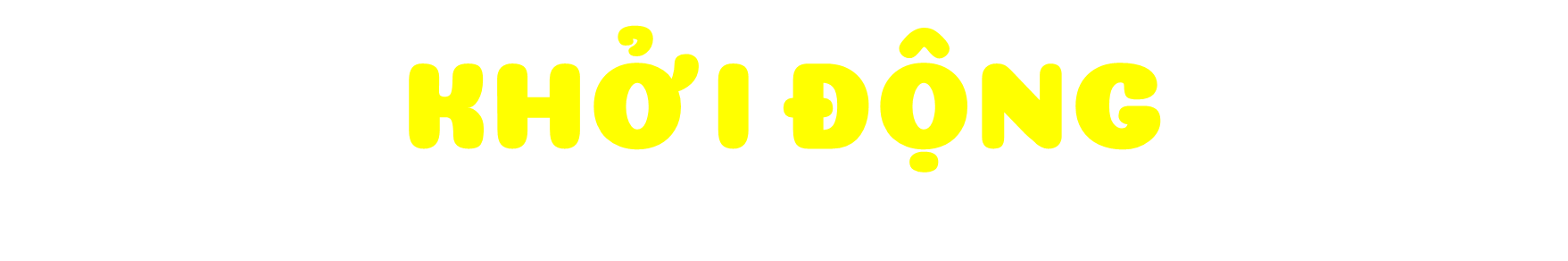 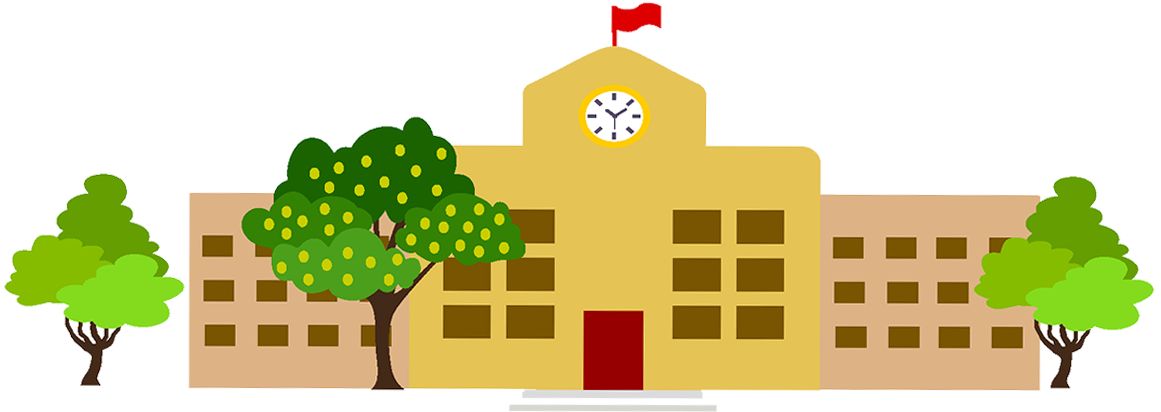 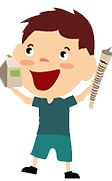 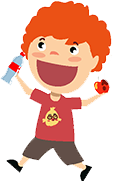 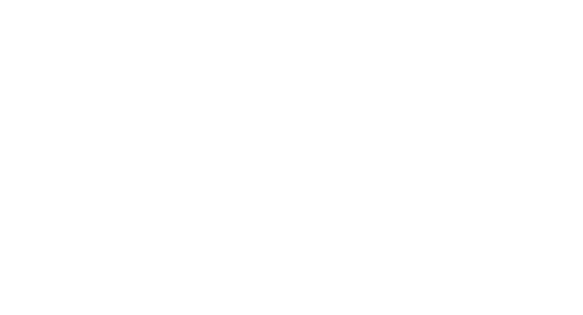 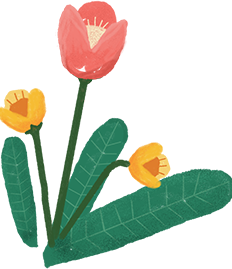 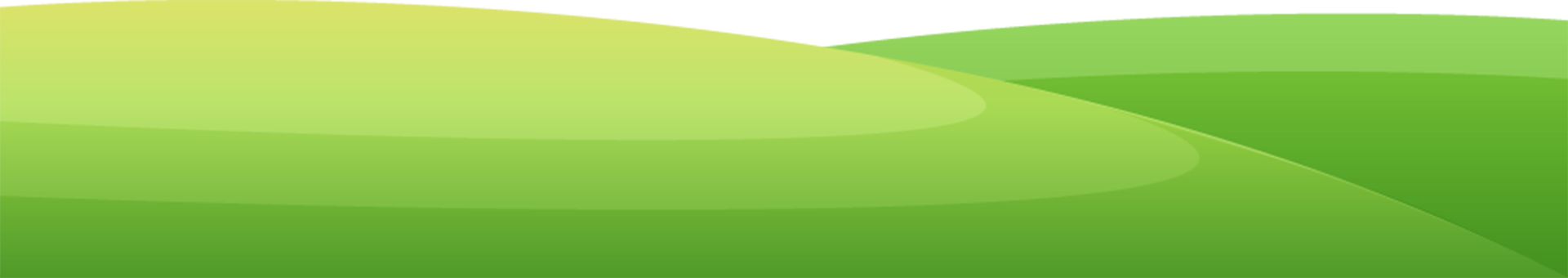 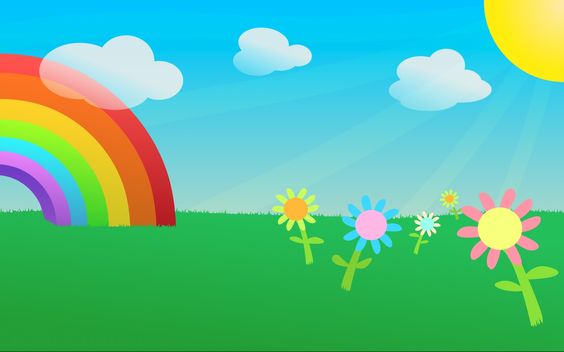 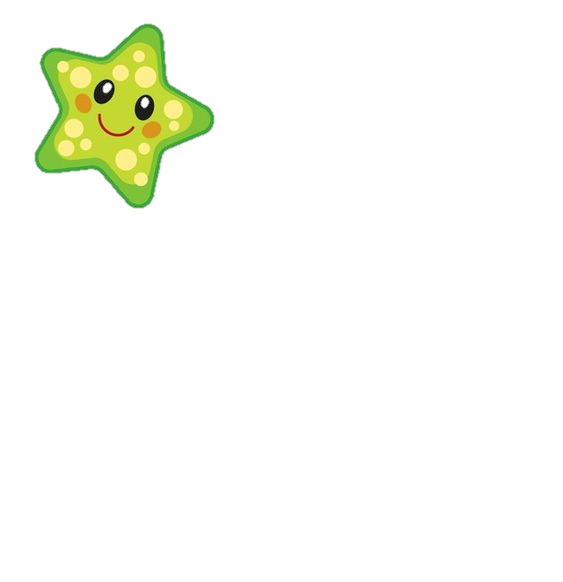 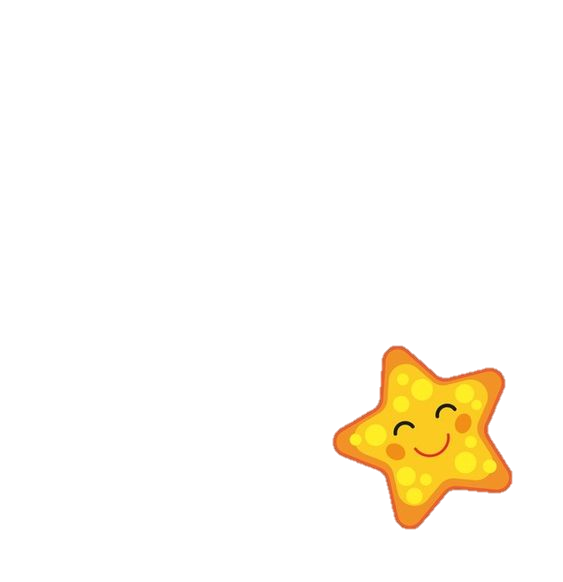 3
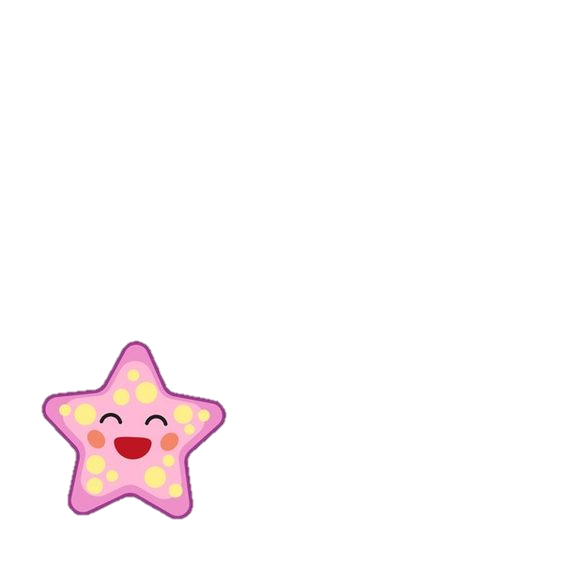 9
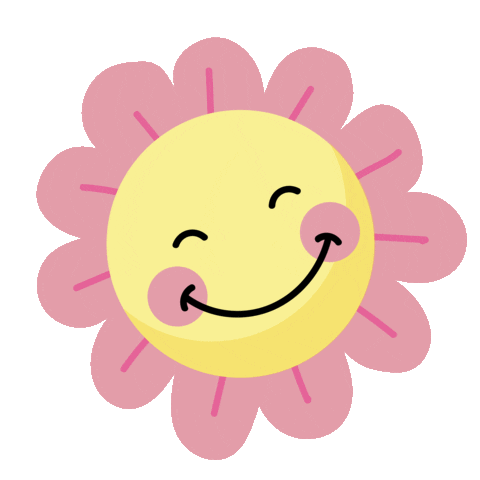 NGÔI SAO
BÍ ẨN
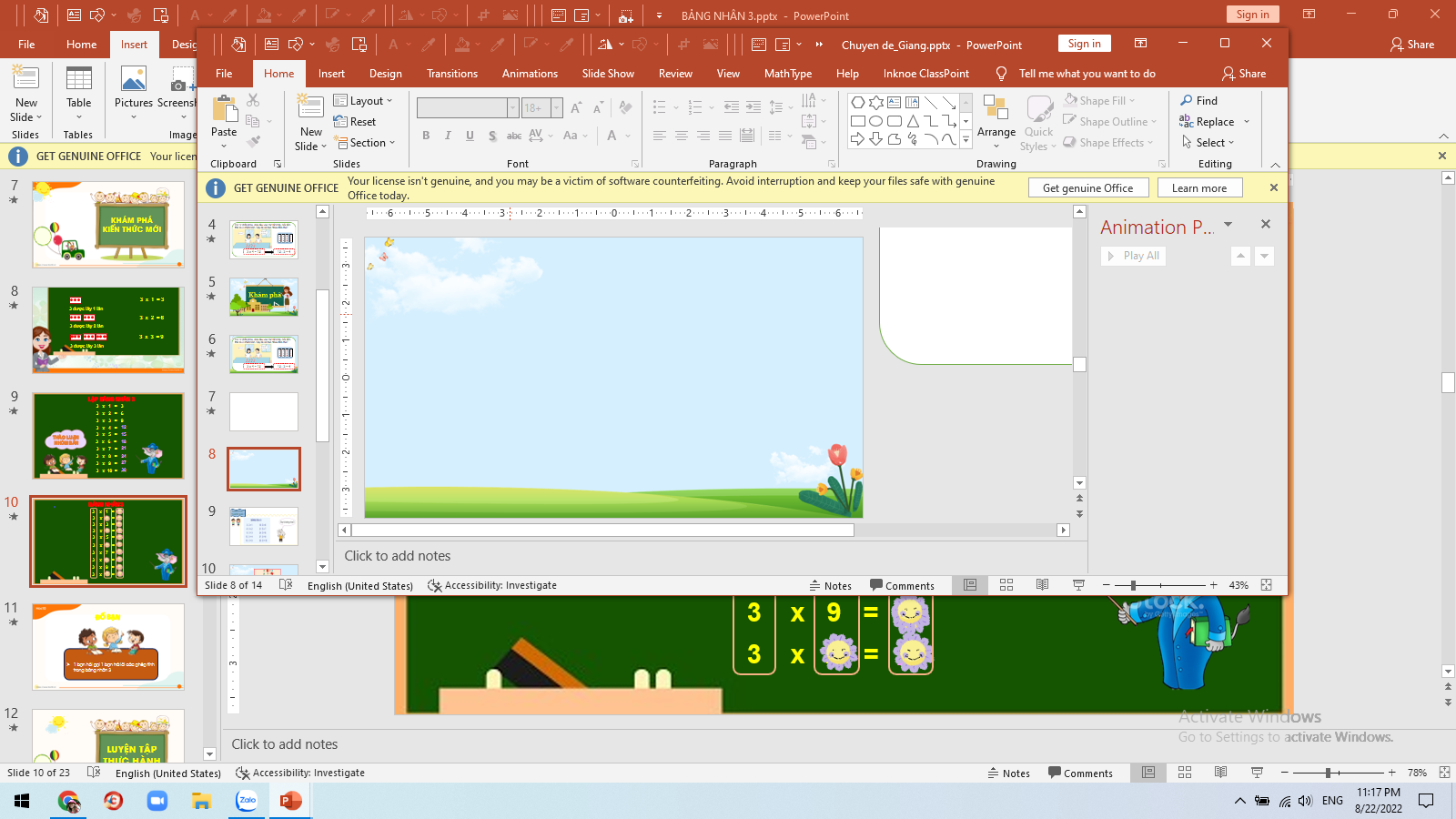 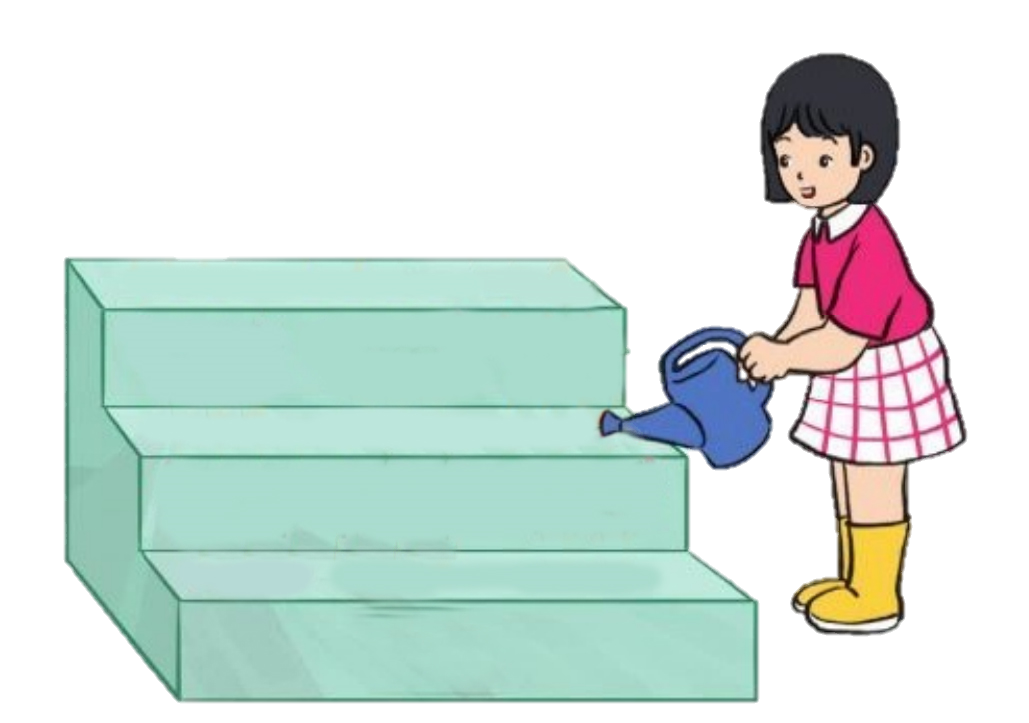 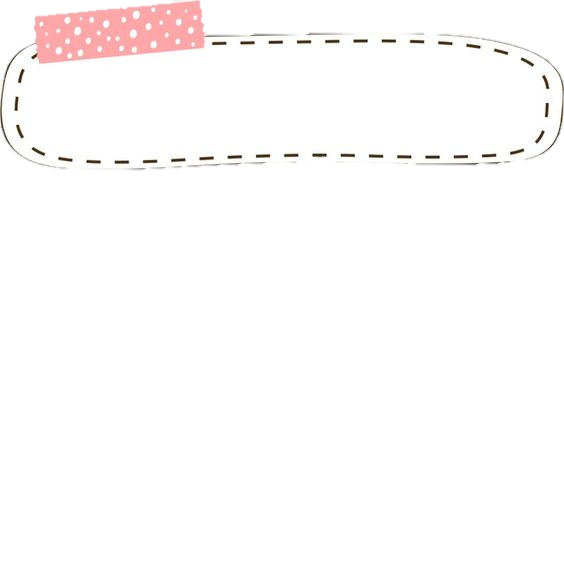 Kệ để chậu hoa có mấy tầng?
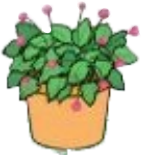 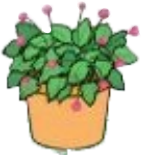 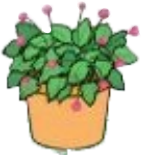 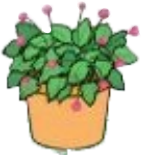 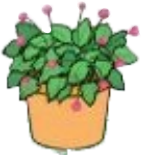 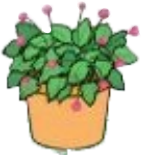 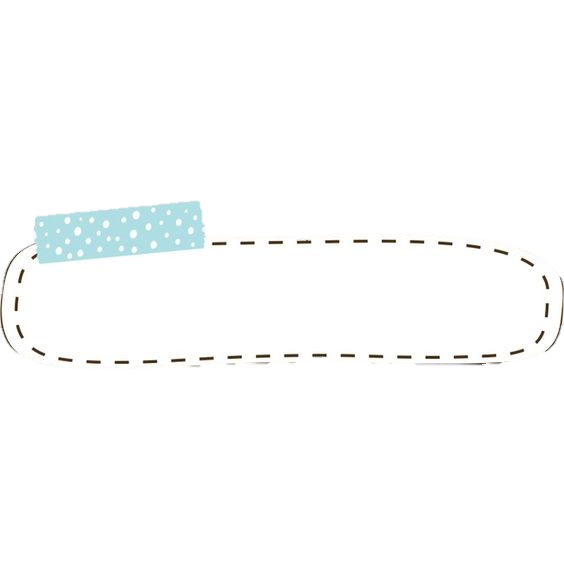 Mỗi tầng có bao nhiêu chậu hoa?
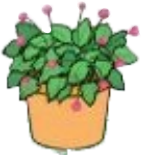 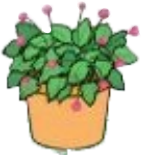 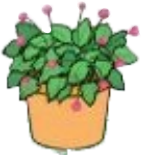 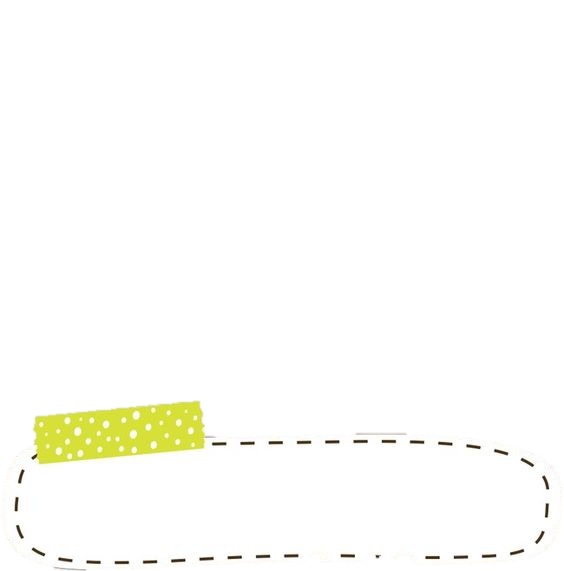 Nêu phép tính tính số chậu hoa bạn nhỏ phải tưới.
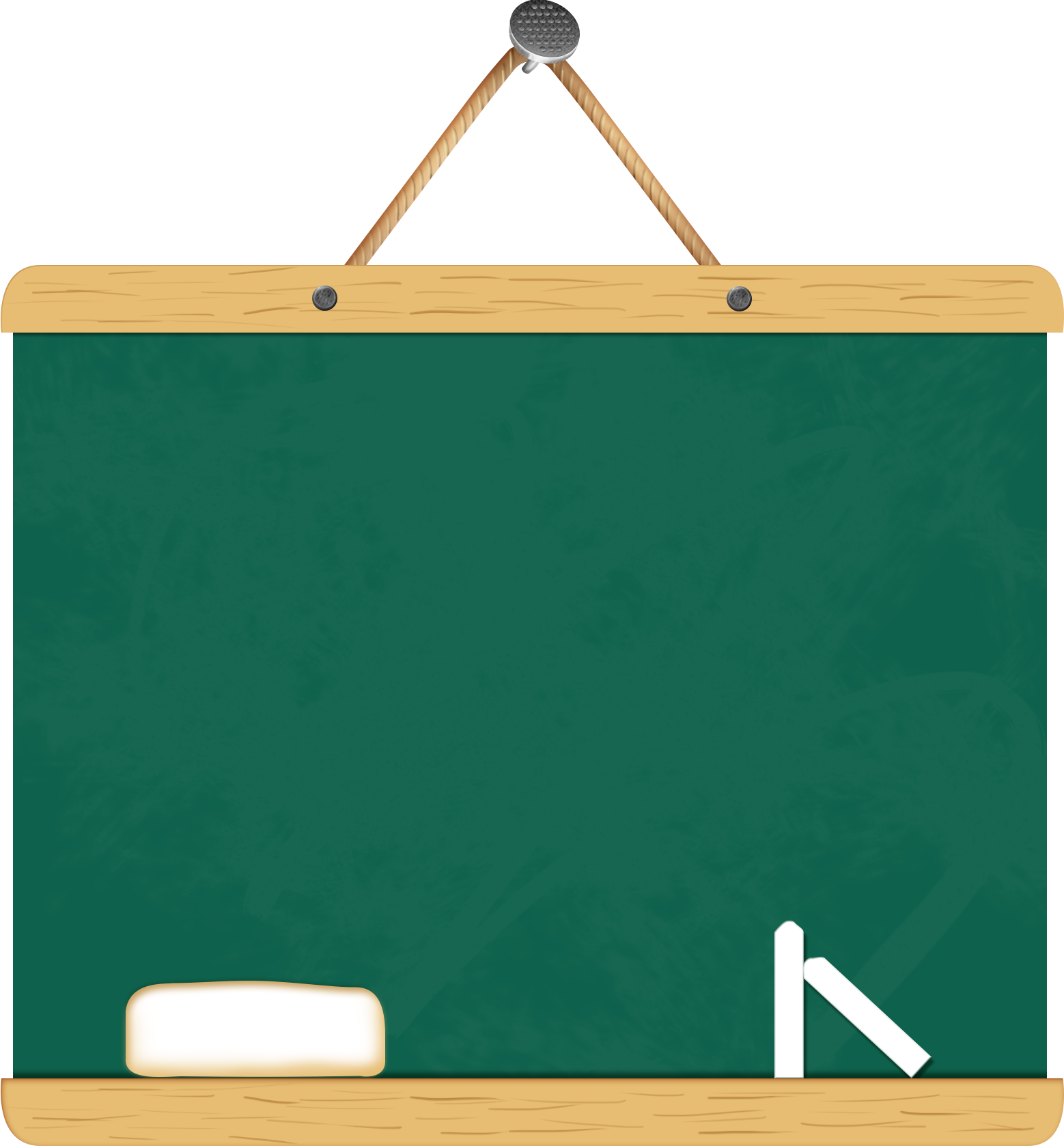 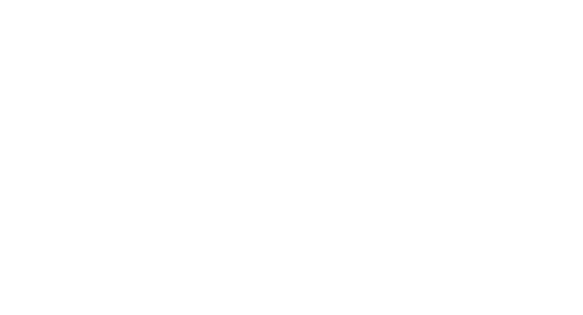 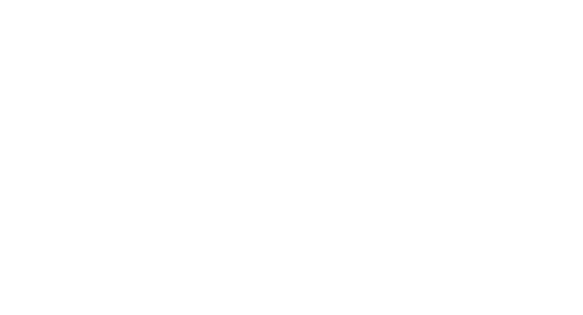 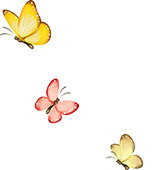 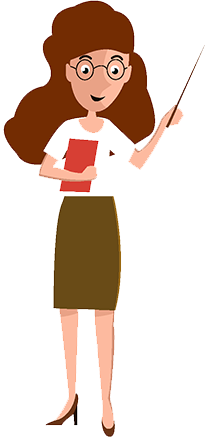 Khám phá
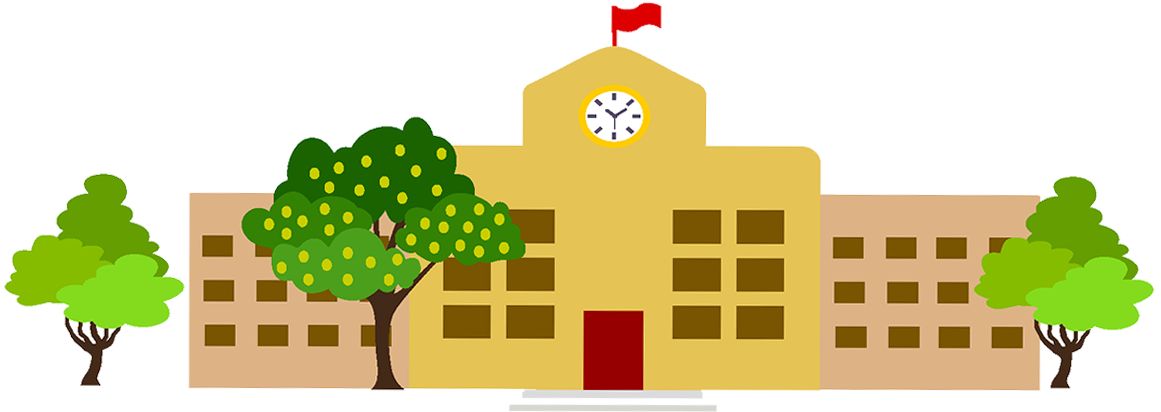 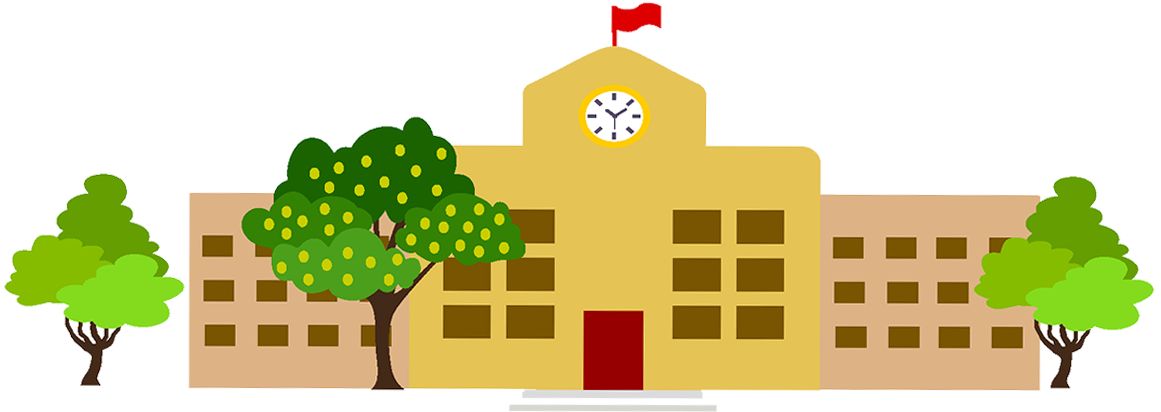 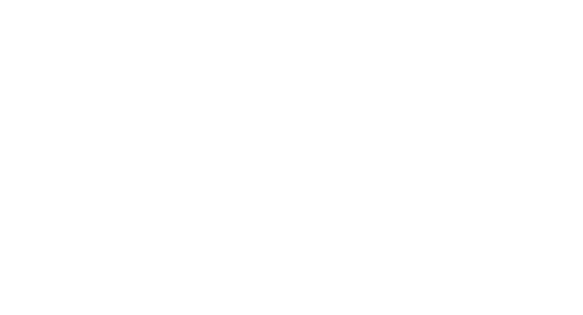 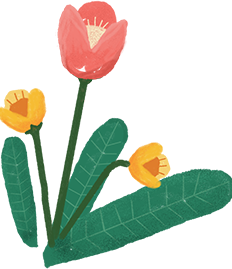 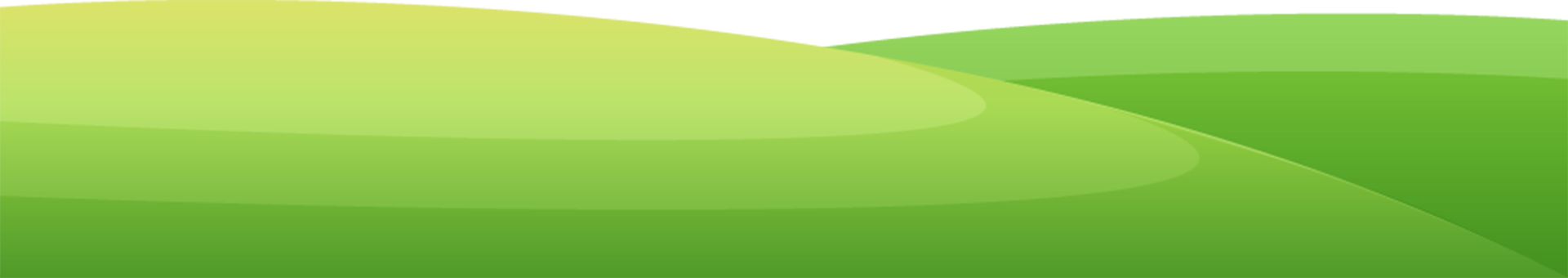 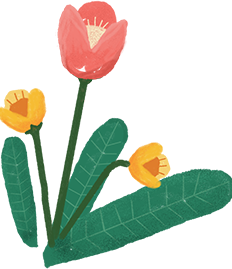 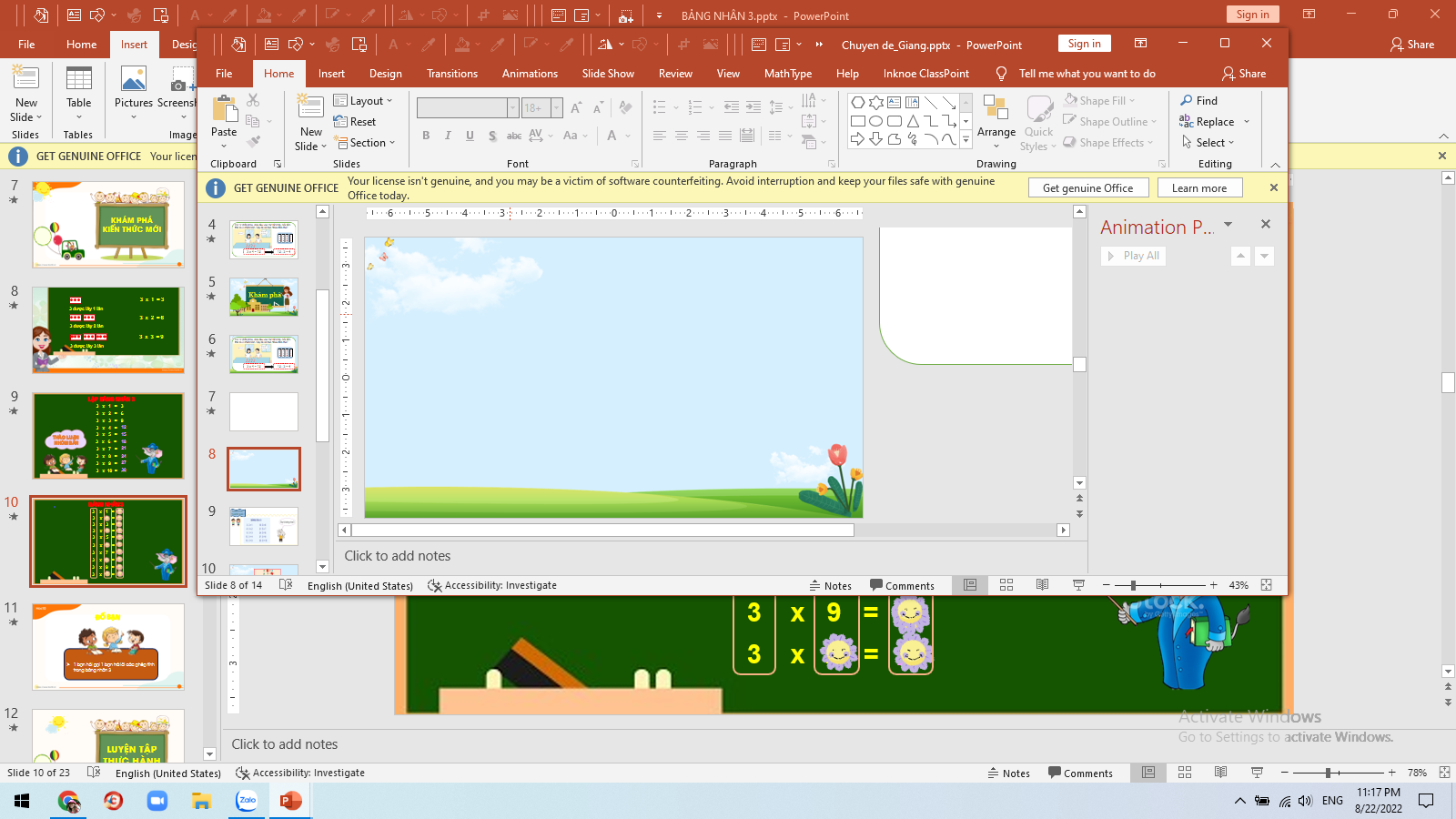 3  x  1
= 3
3 được lấy 1 lần
+ 3
+ 3
= 6
3  x  2
3 được lấy 2 lần
Ta có: 3 x 2 = 3 + 3 = 6
3  x  3
= 9
3 được lấy 3 lần
Ta có: 3 x 3 = 3 + 3 + 3 = 9
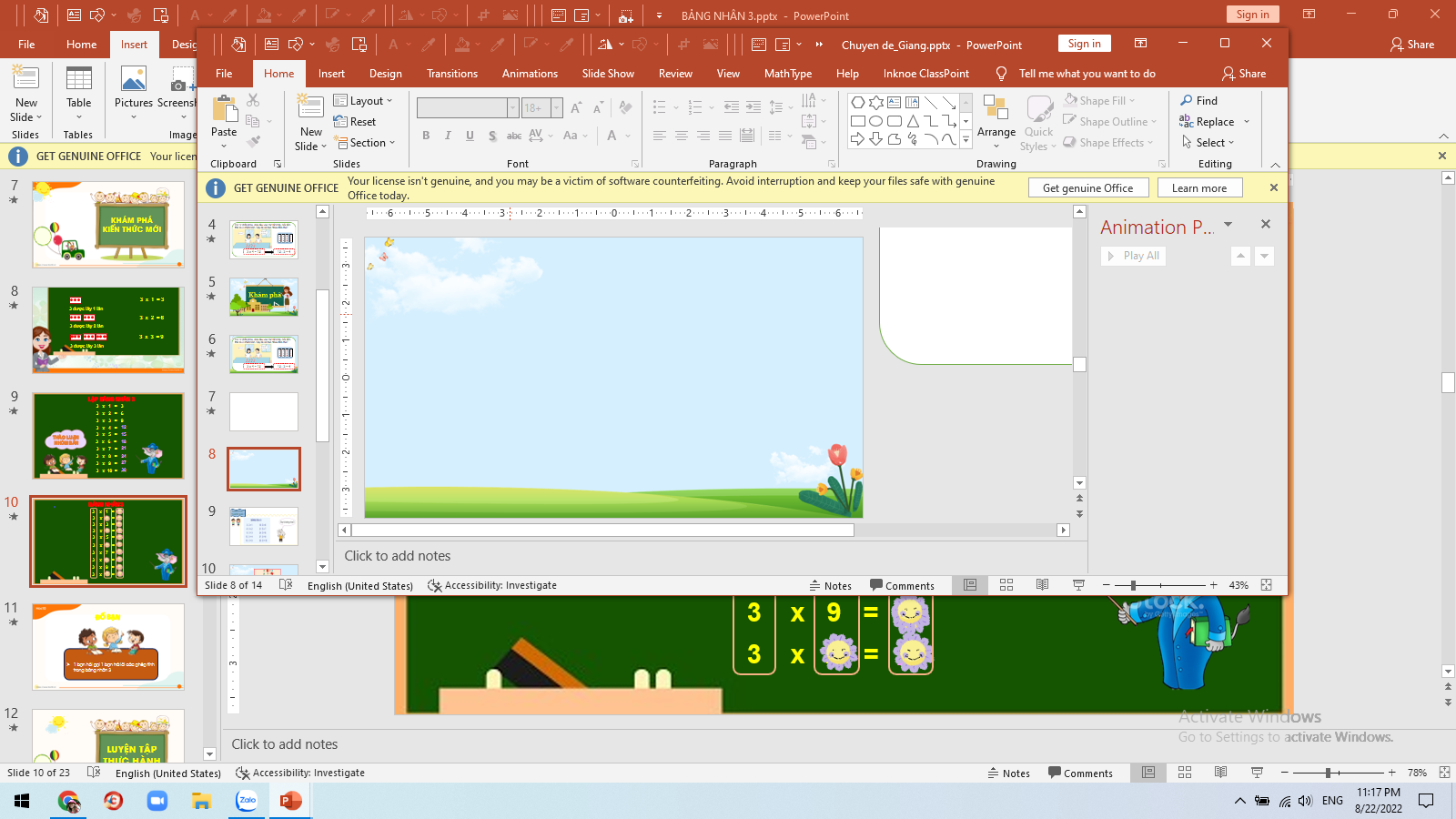 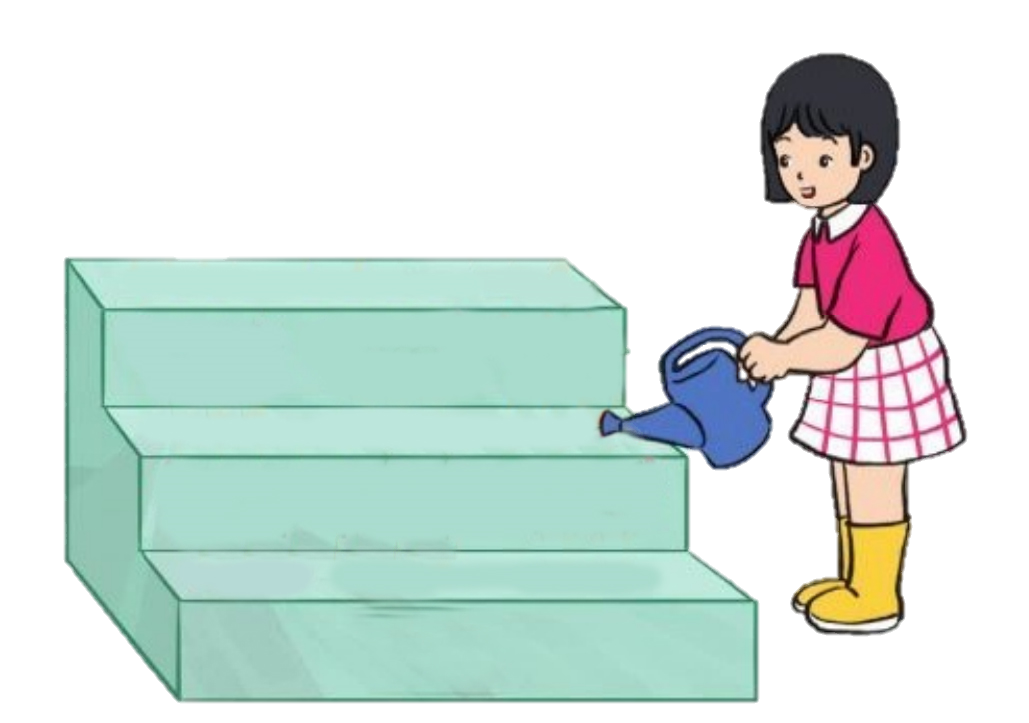 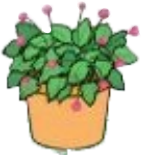 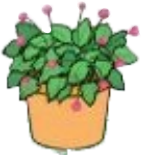 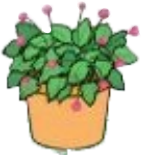 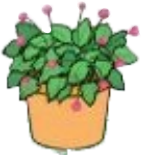 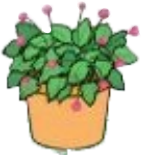 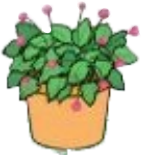 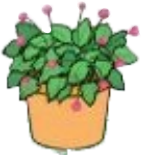 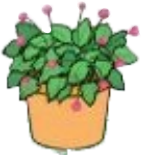 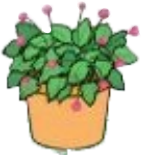 3 x 3 = 9
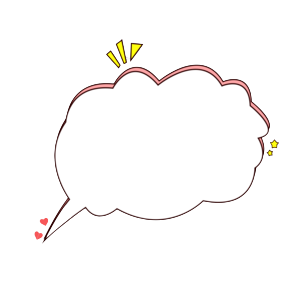 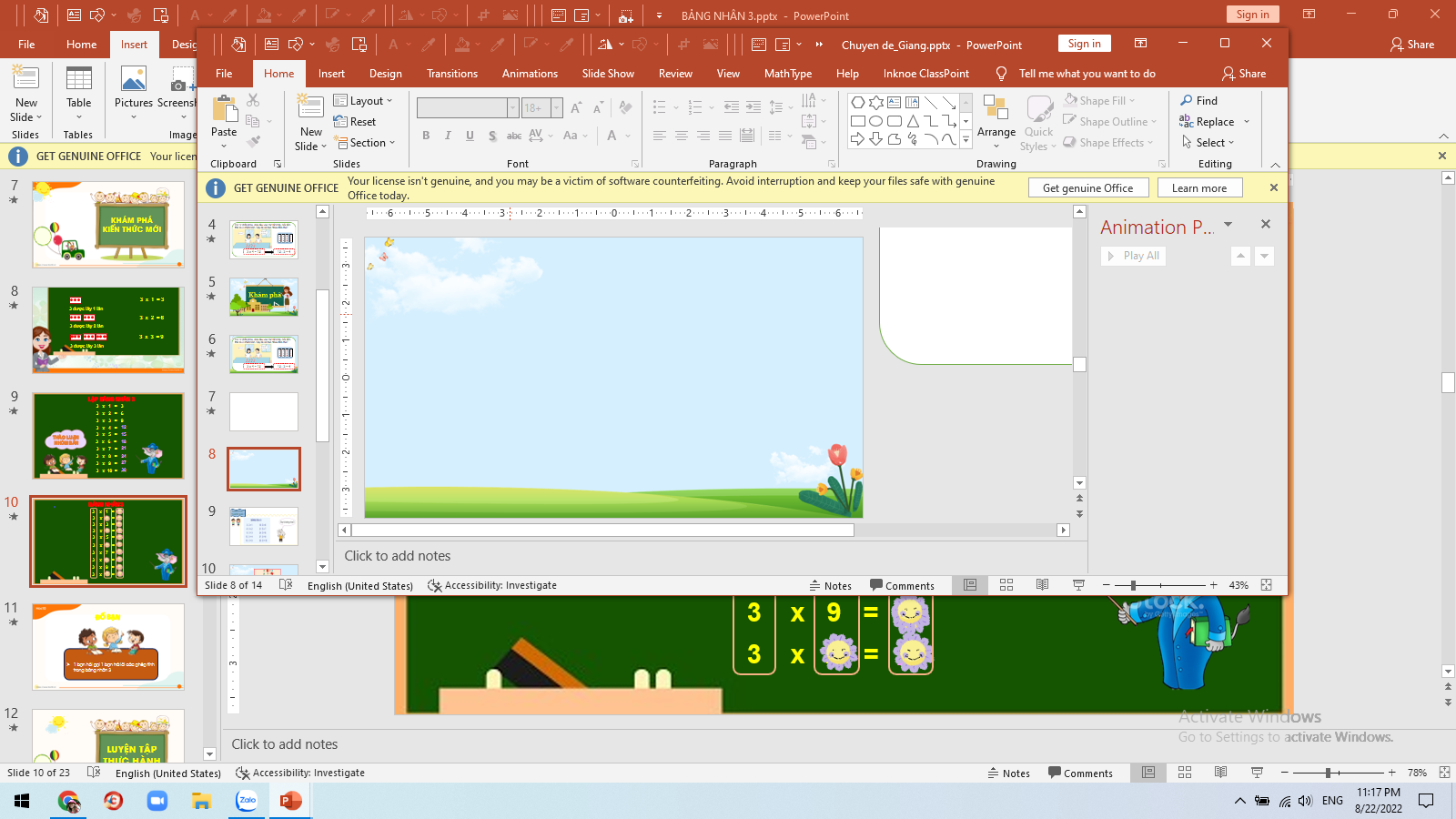 Thảo luận nhóm 4
Mỗi tấm thẻ có 3 chấm tròn. Lần lượt lấy ra 4,5,6,7,8,9,10 tấm thẻ rồi nêu các phép nhân tương ứng.
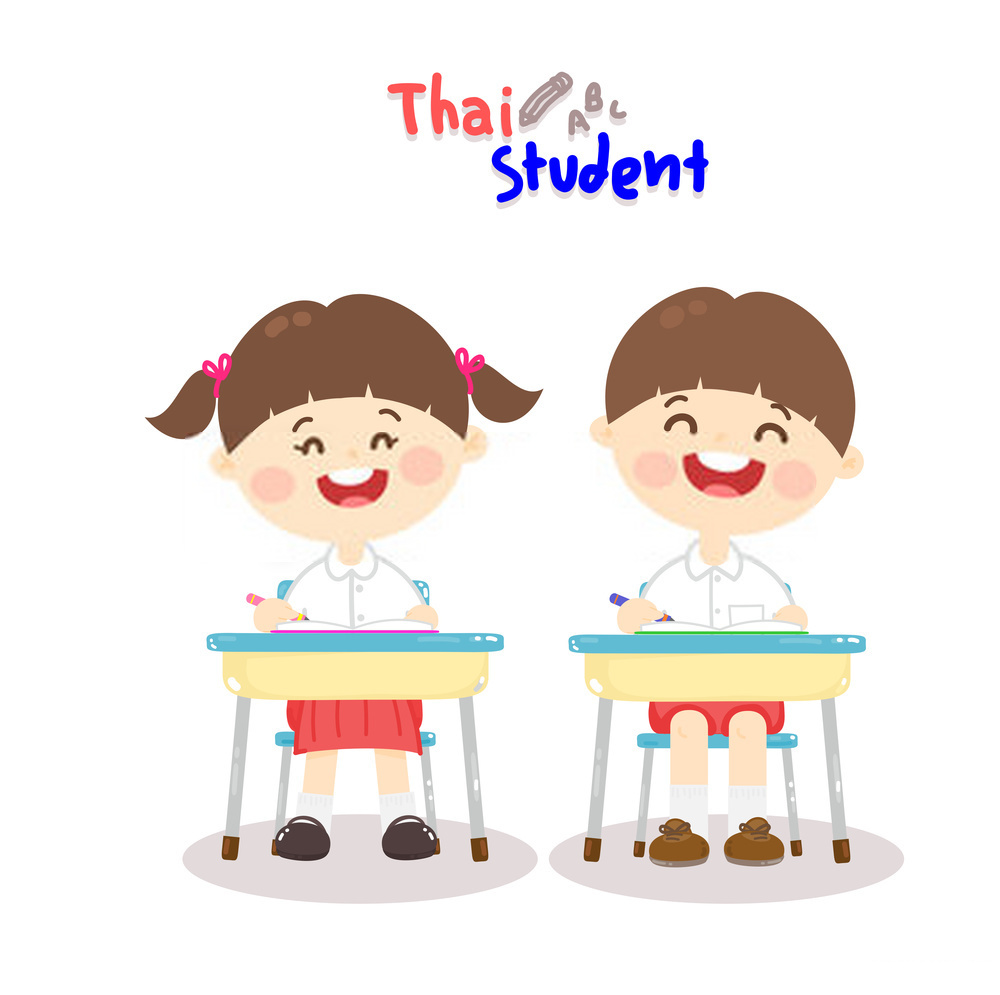 3 x 4 =   ? 	3 x 7 = ?
3 x 5 = ?		3 x 8 = ?
3 x 6 = ?		3 x 9 = ?
3 x 10 = ?
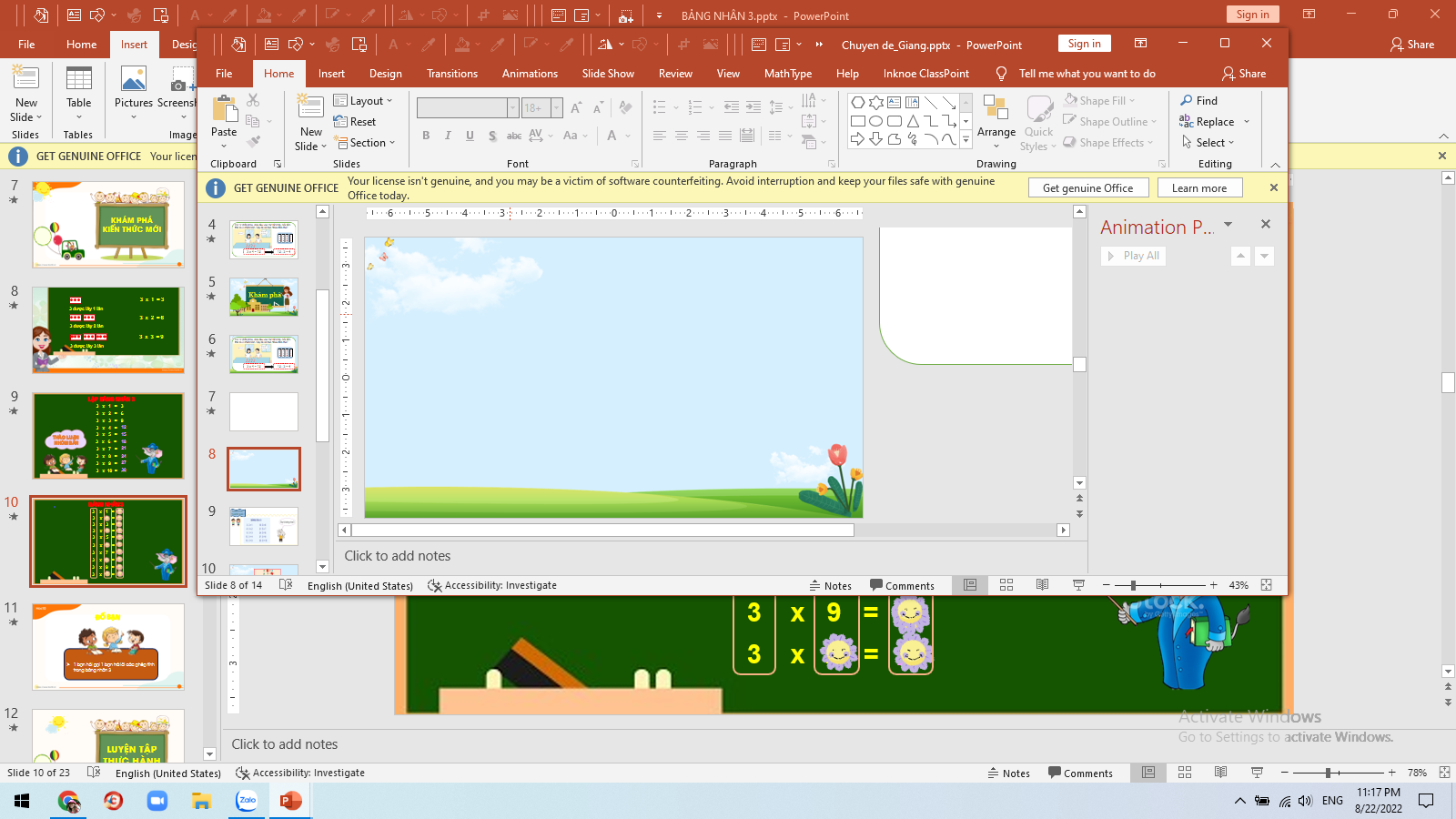 3
3  x  1 = 
3  x  2 =
3  x  3 =
3  x  4 =
3  x  5 =
3  x  6 =
3  x  7 =
3  x  8 =
3  x  9 =
3  x 10 =
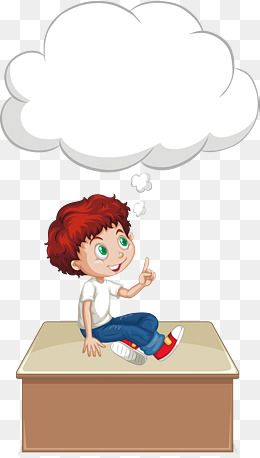 6
BẢNG NHÂN 3
9
12
15
18
21
24
27
30
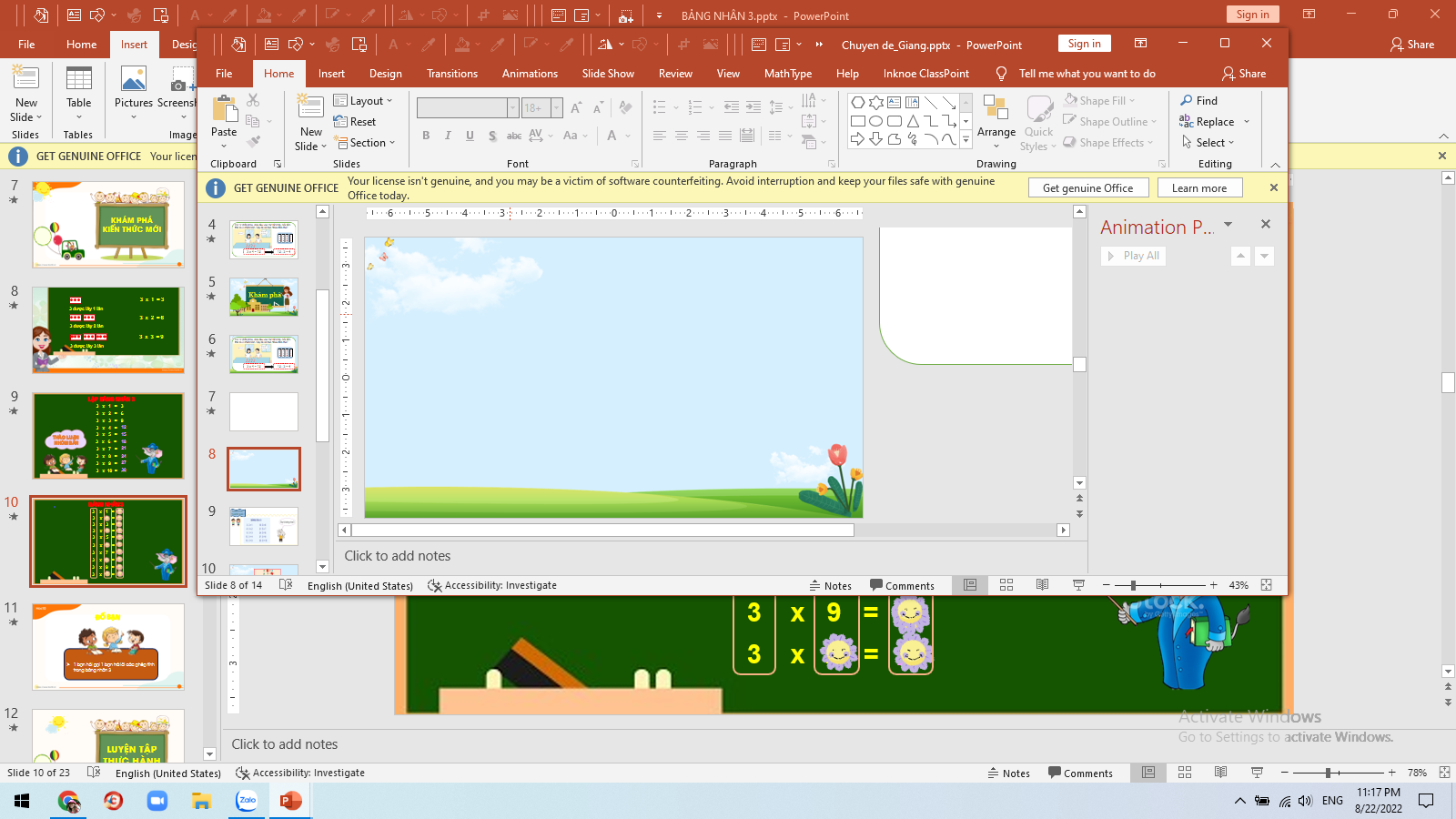 3 x 1  = 3 
3 x 2  = 6
3 x 3  = 9
3 x 4  = 12
3 x 5  = 15
3 x 6  = 18
3 x 7  = 21
3 x 8  = 24
3 x 9  = 27
3 x 10= 30
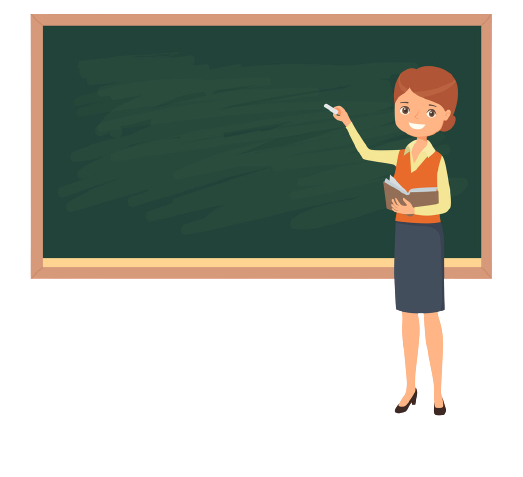 Nhận xét bảng nhân 3
Thừa số thứ nhất
Thừa số thứ 2
Tích
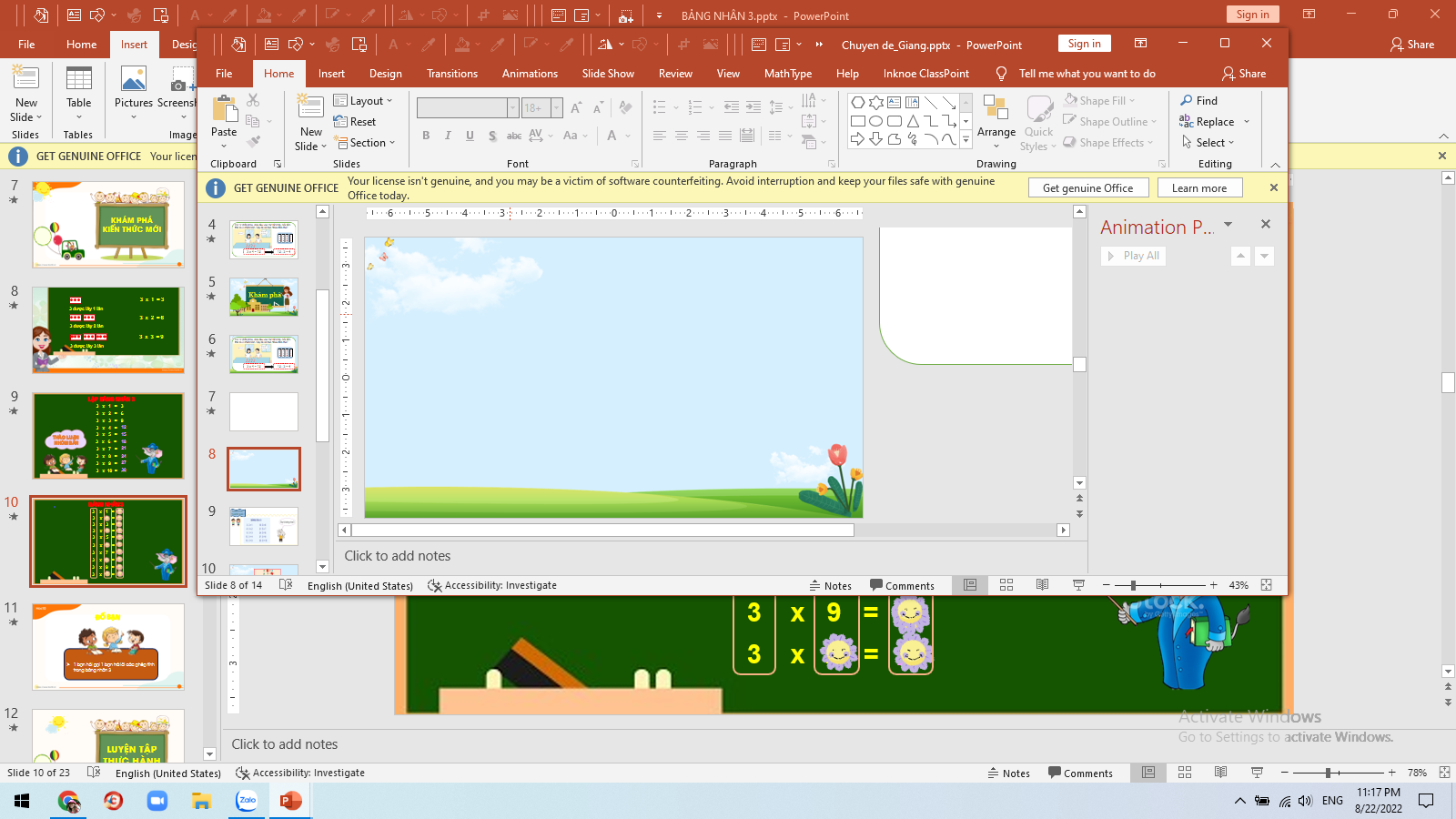 3  x  1  = 3 
3  x  2  = 6
3  x  3  = 9
 3  x  4  = 12
 3  x  5  = 15
 3  x  6  = 18
 3  x  7  = 21
 3  x  8  = 24
 3  x  9  = 27
 3  x 10 = 30
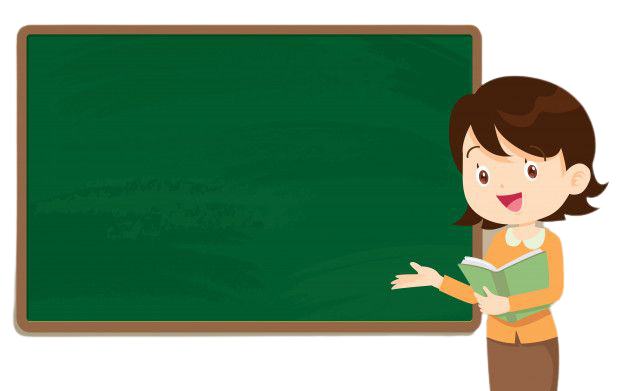 - Thừa số thứ nhất đều là 3.
- Thừa số thứ 2 là các số tự nhiên liên tiếp từ 1 đến 10.
- Tích là các số thêm 3, từ 3 đến 30
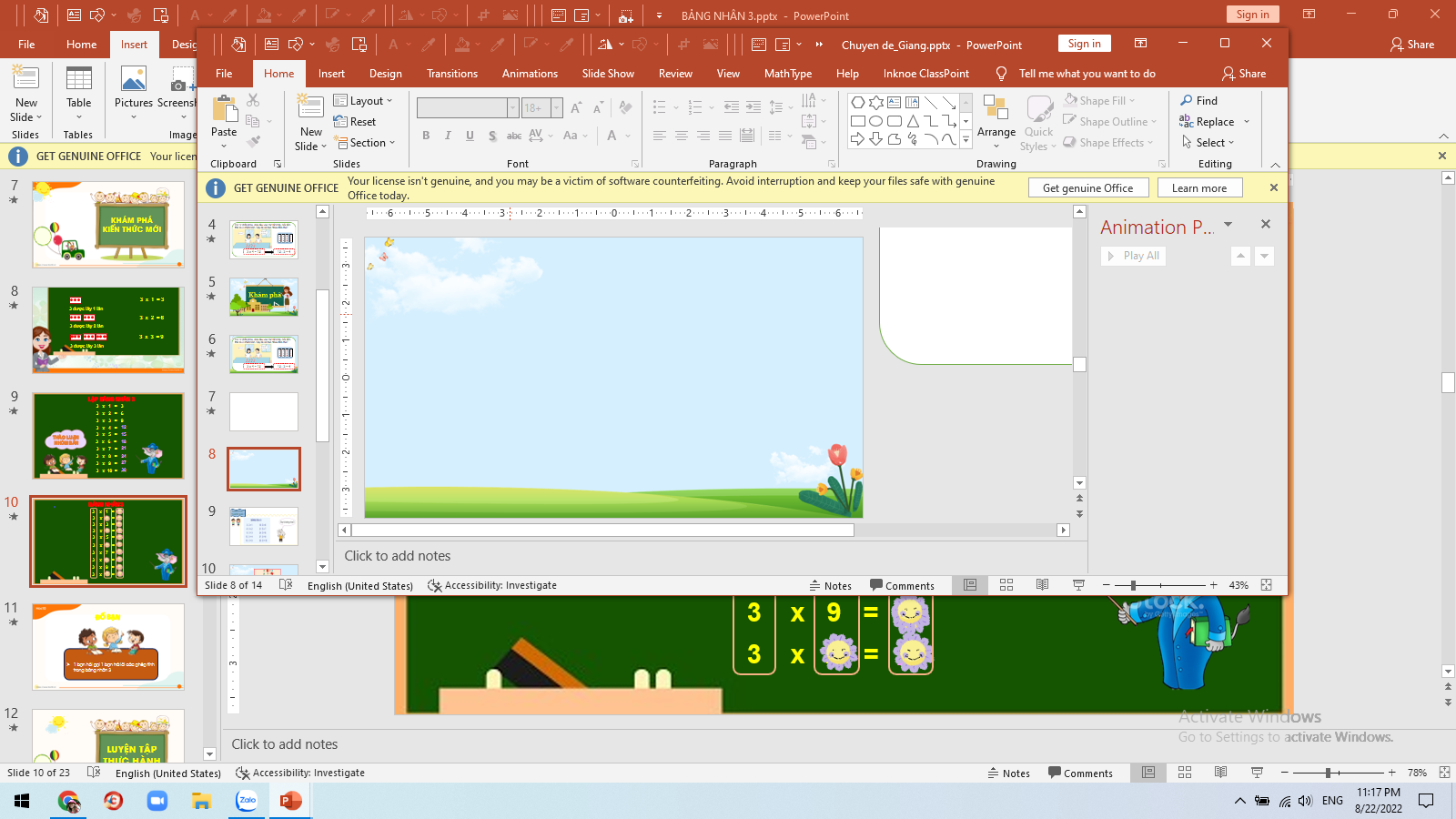 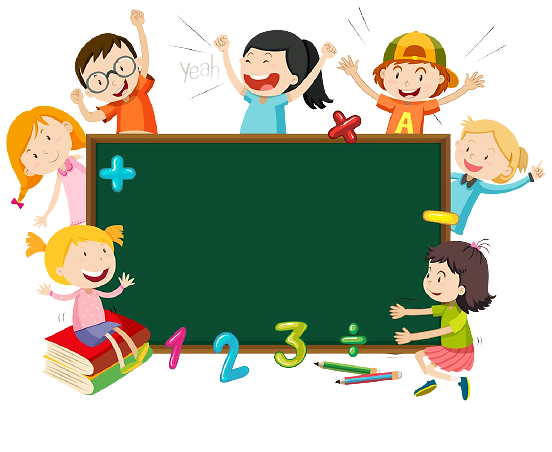 Cùng học bảng nhân 3
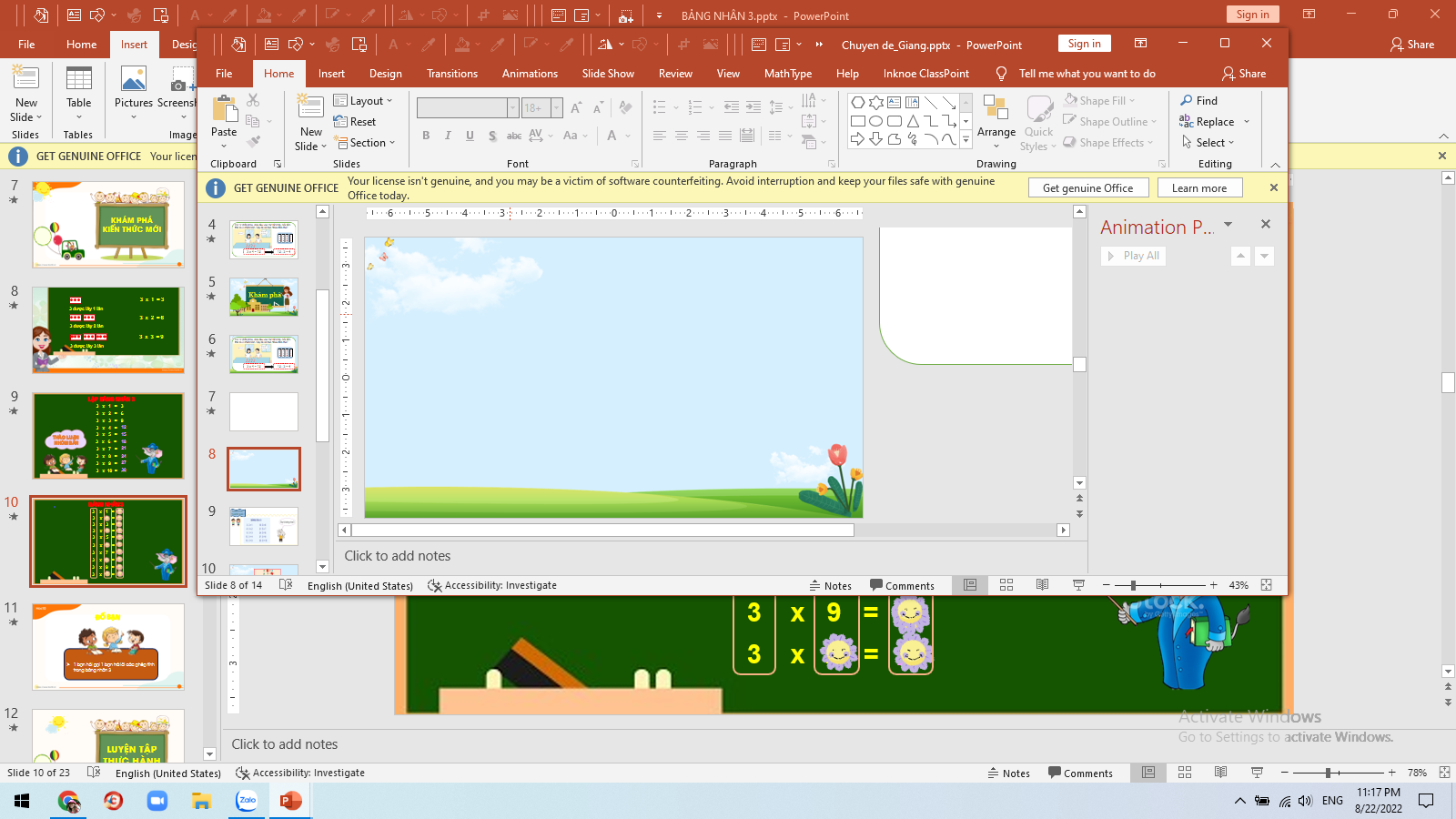 HỌC THUỘC BẢNG NHÂN 3 THEO NHÓM ĐÔI
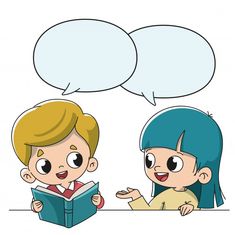 3 x 3 = ?
3 x 3 = 9
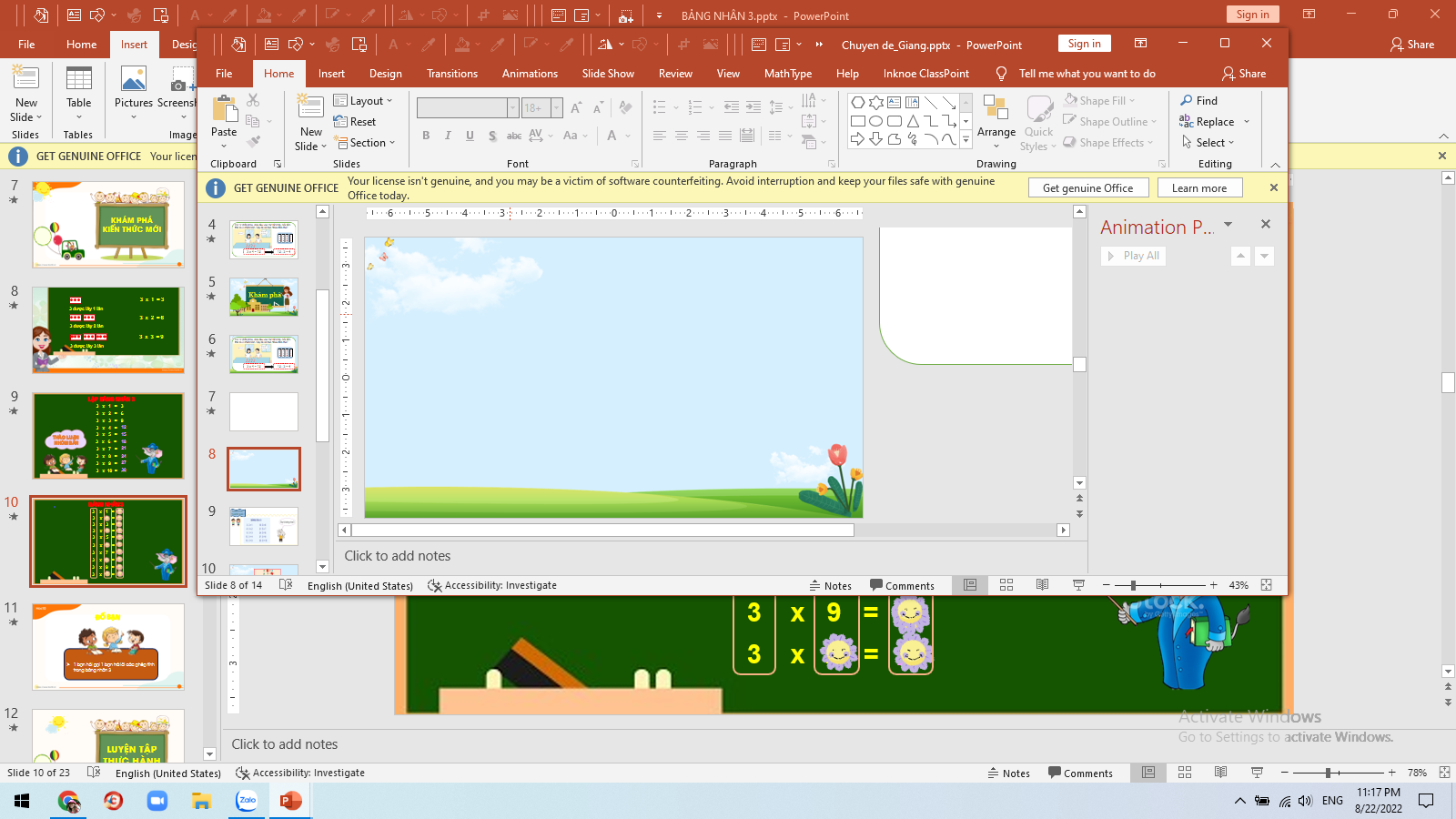 3 x 1  = 3 
3 x 2  = 6
3 x 3  = 9
3 x 4  = 12
3 x 5  = 15
3 x 6  = 18
3 x 7  = 21
3 x 8  = 24
3 x 9  = 27
3 x 10= 30
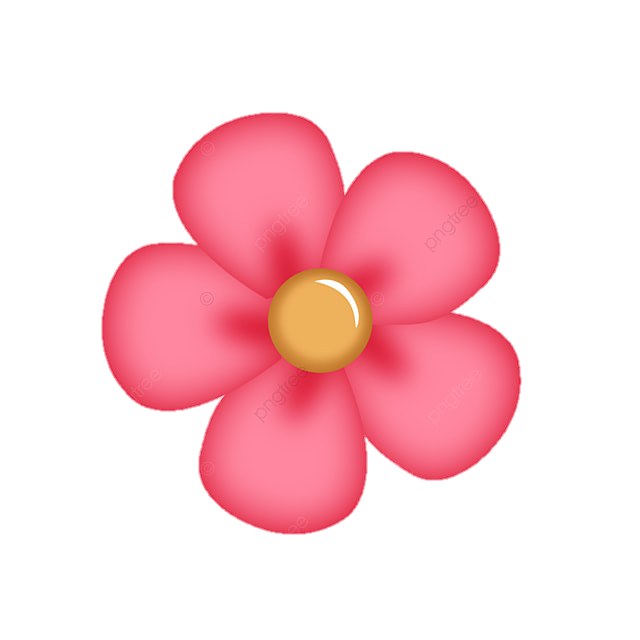 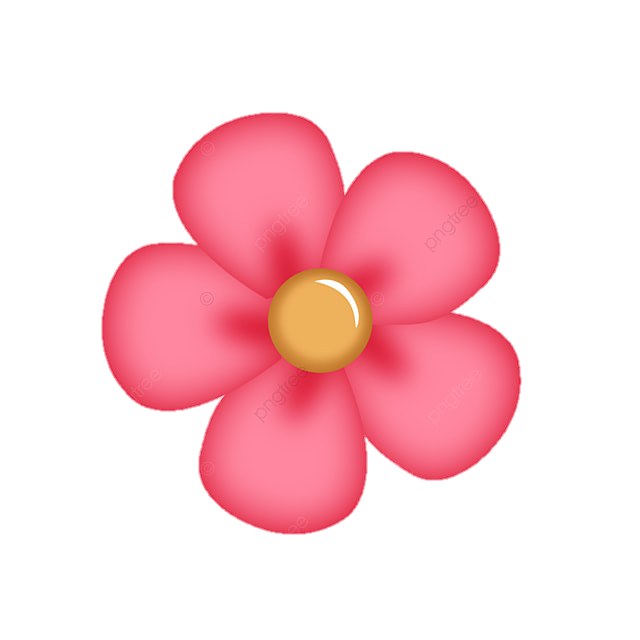 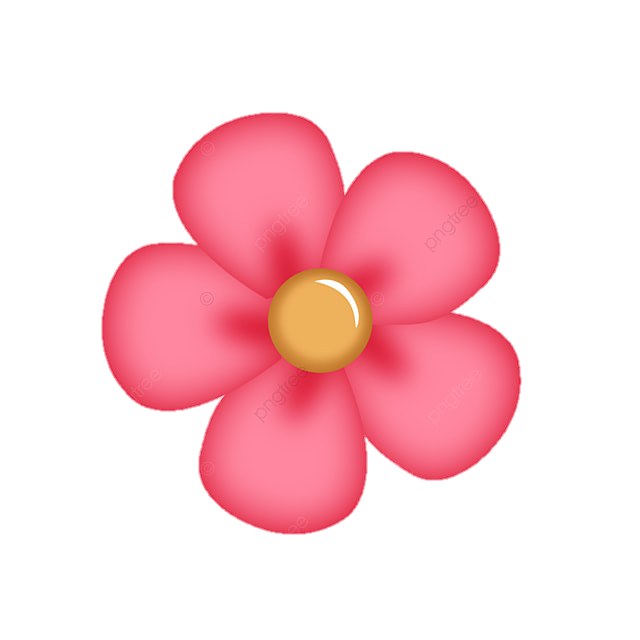 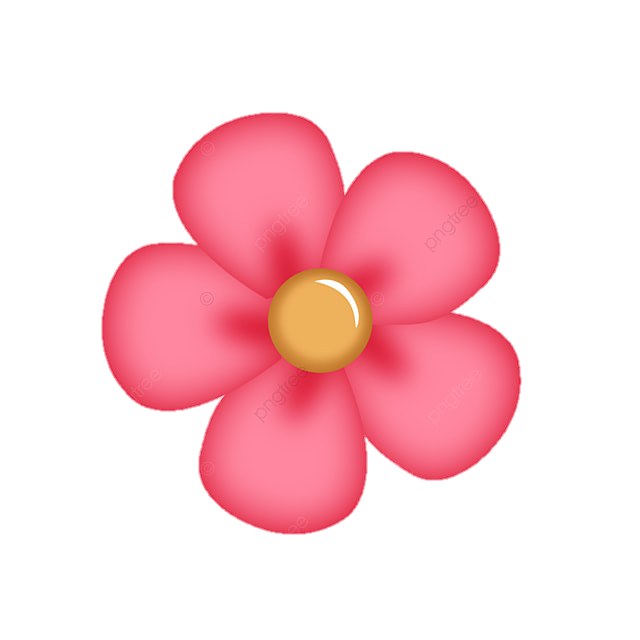 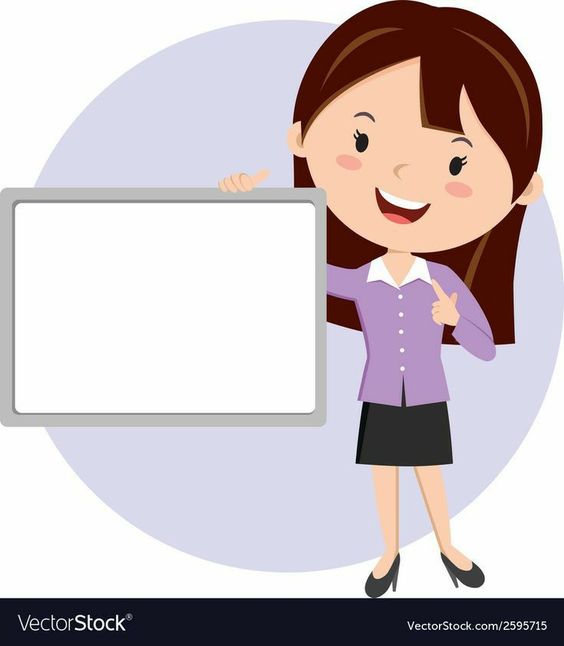 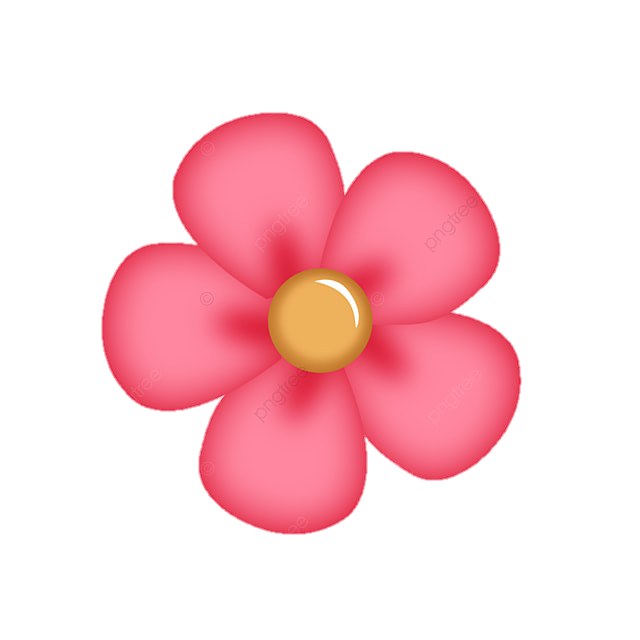 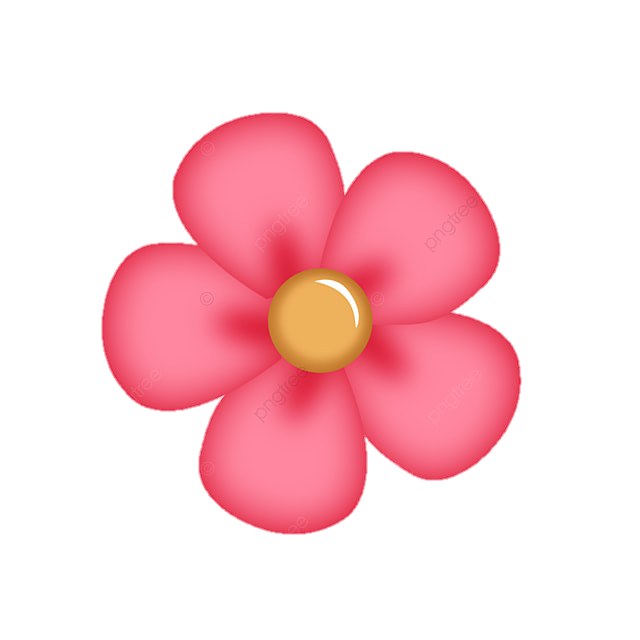 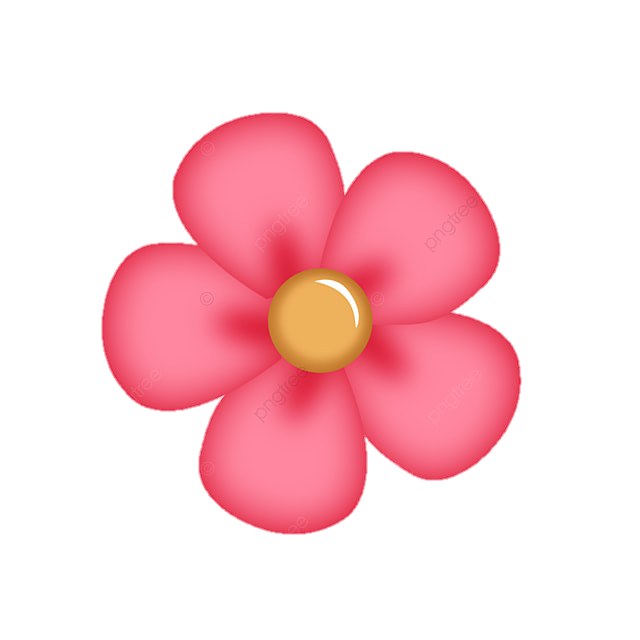 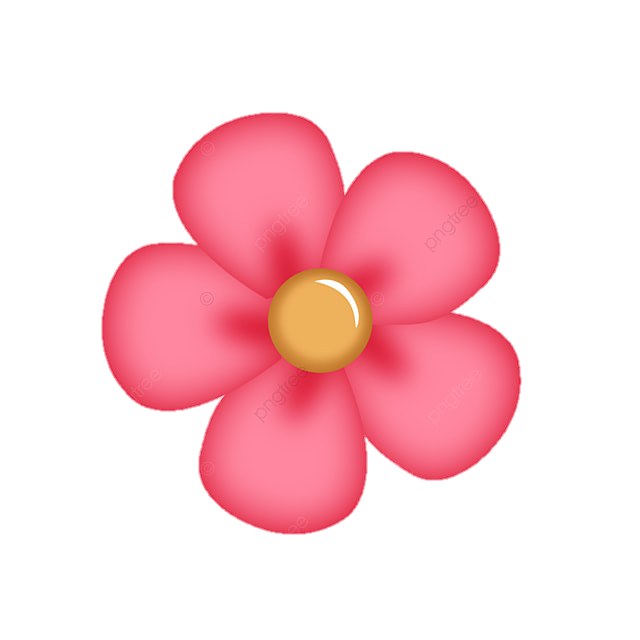 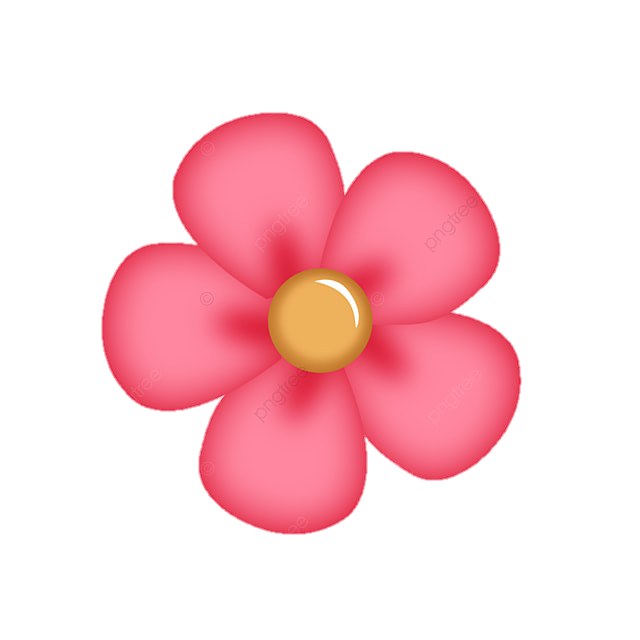 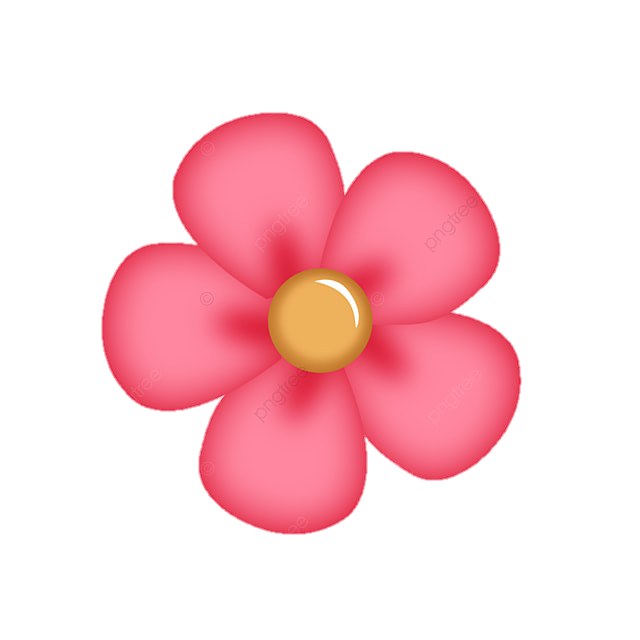 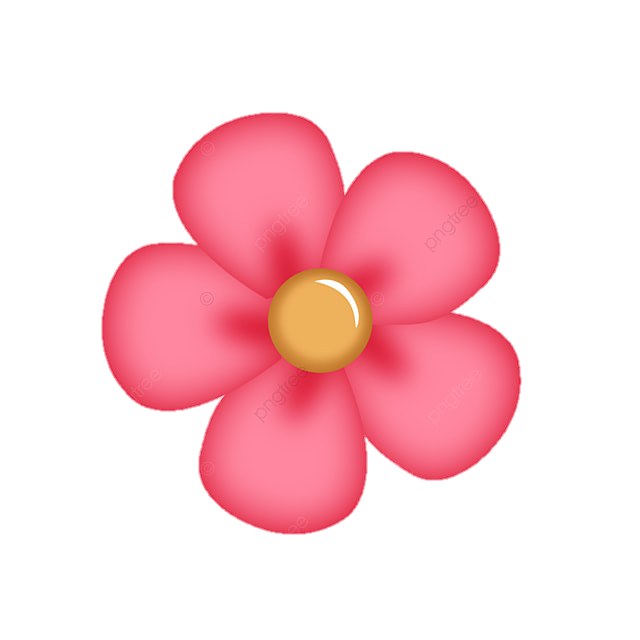 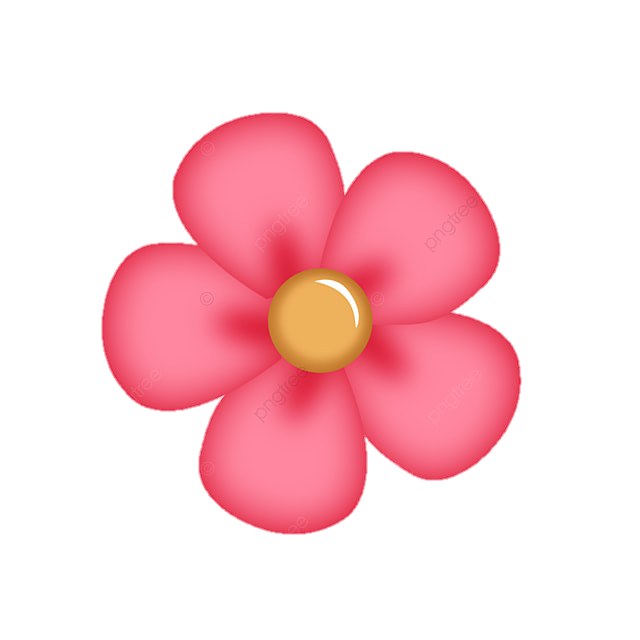 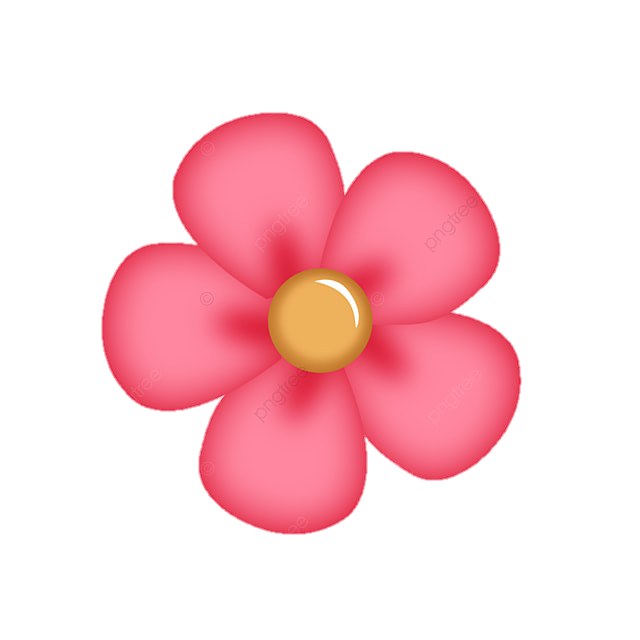 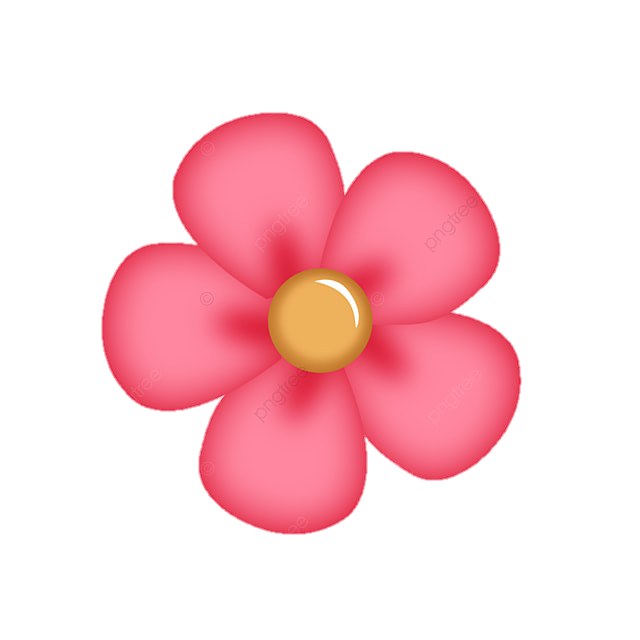 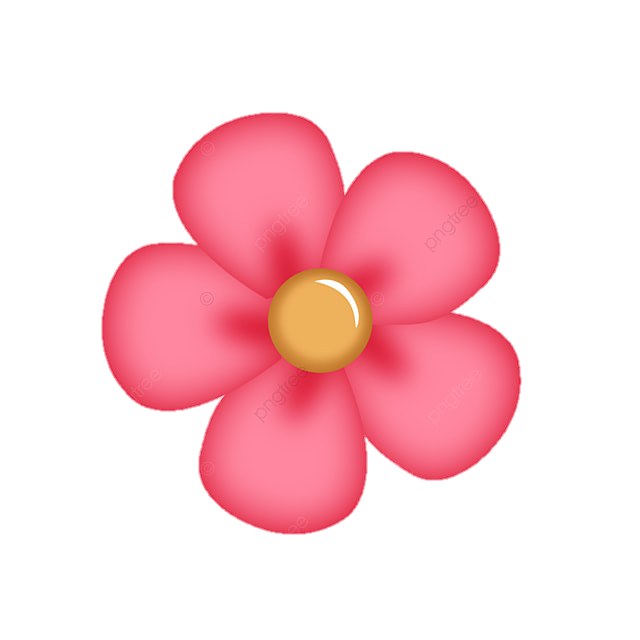 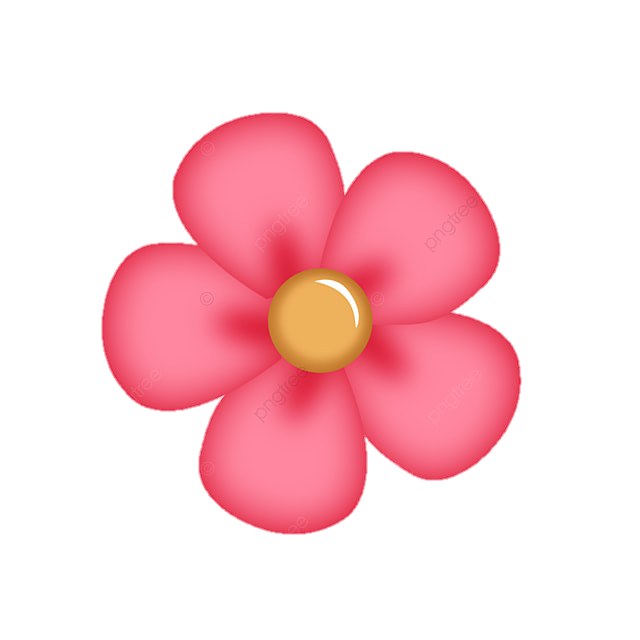 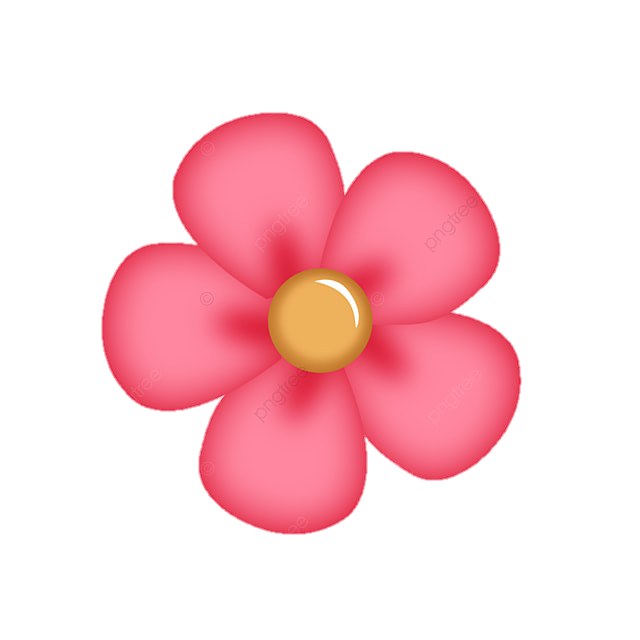 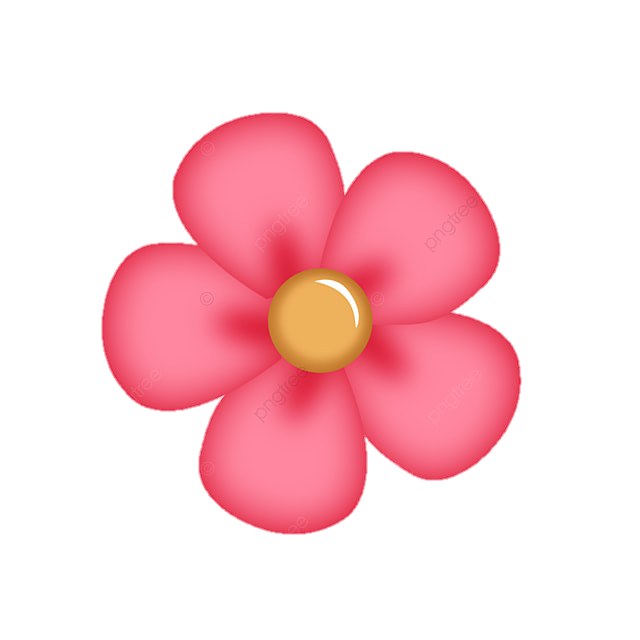 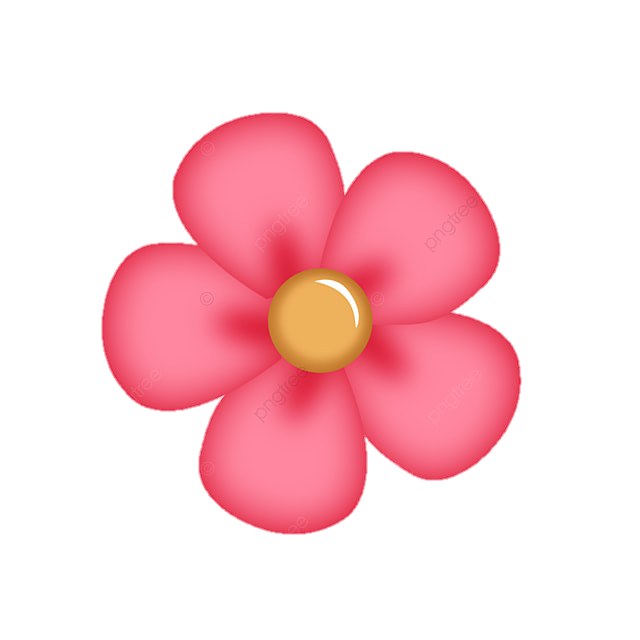 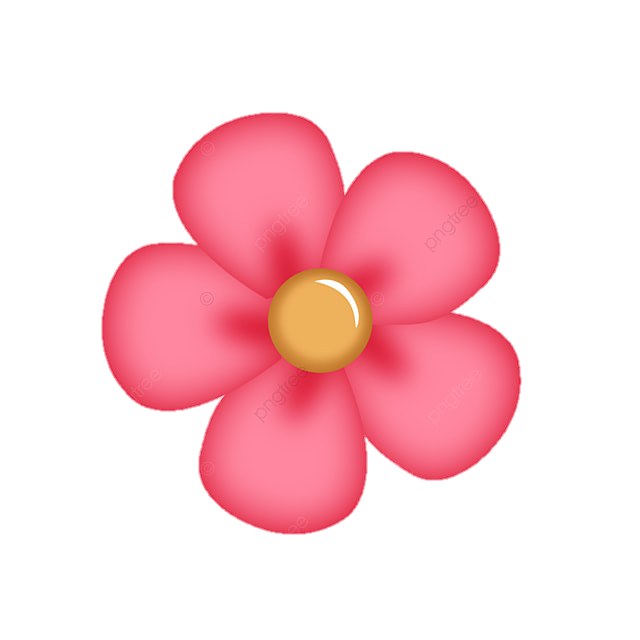 BẢNG NHÂN 3
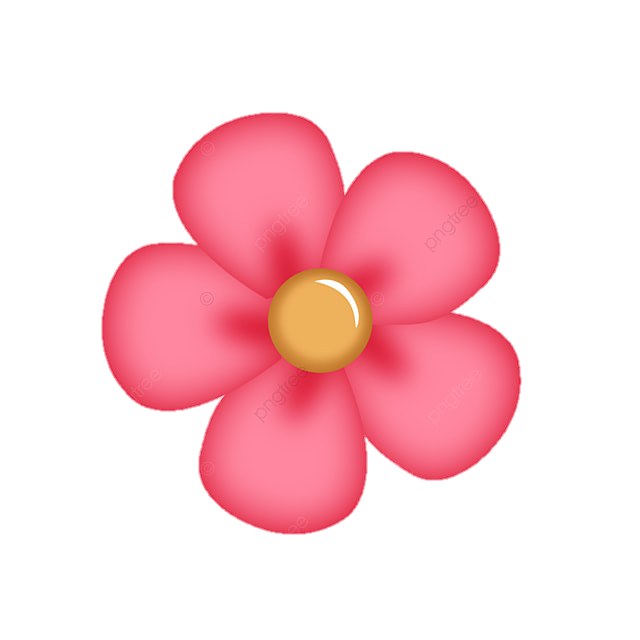 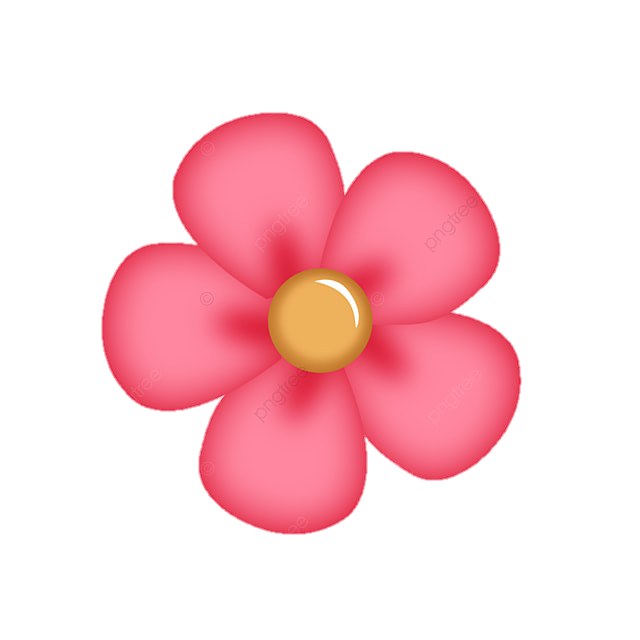 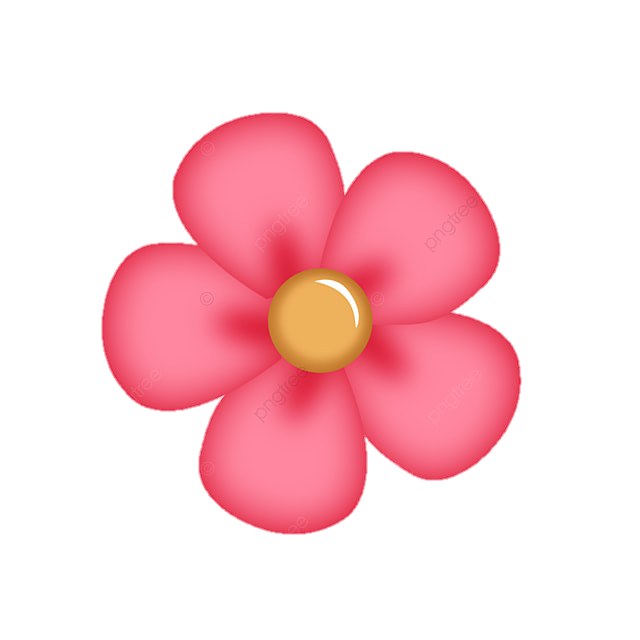 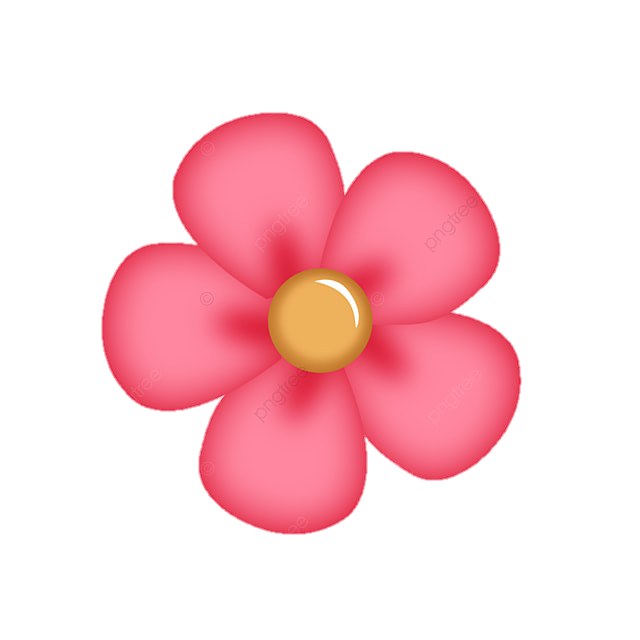 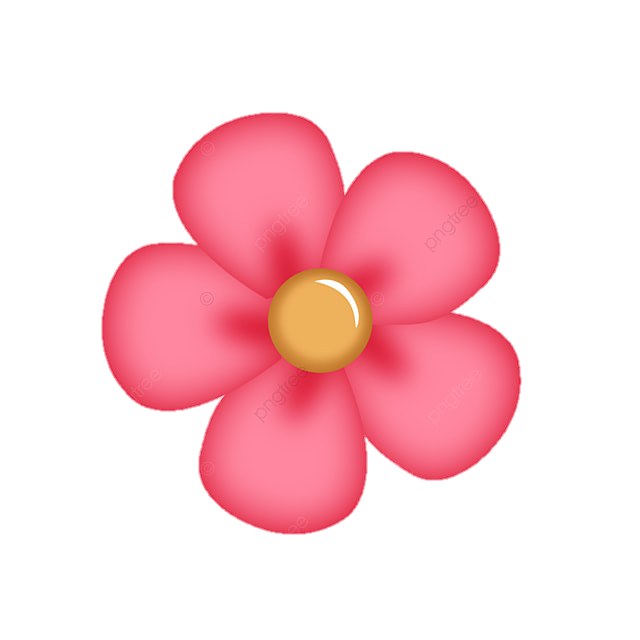 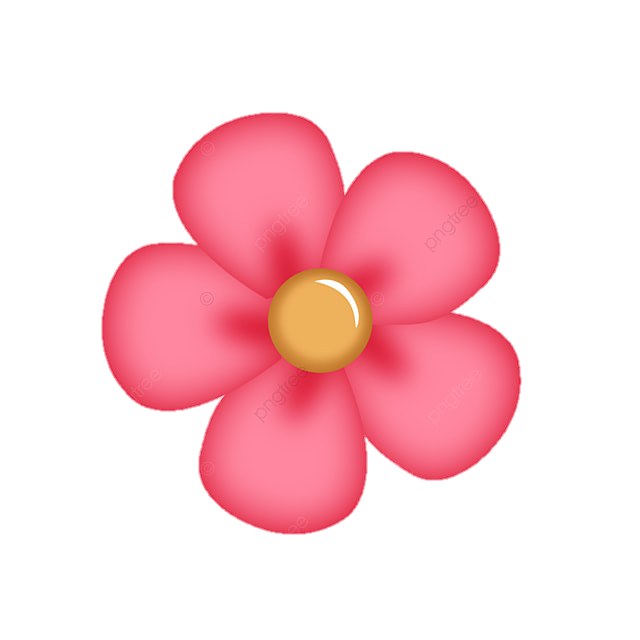 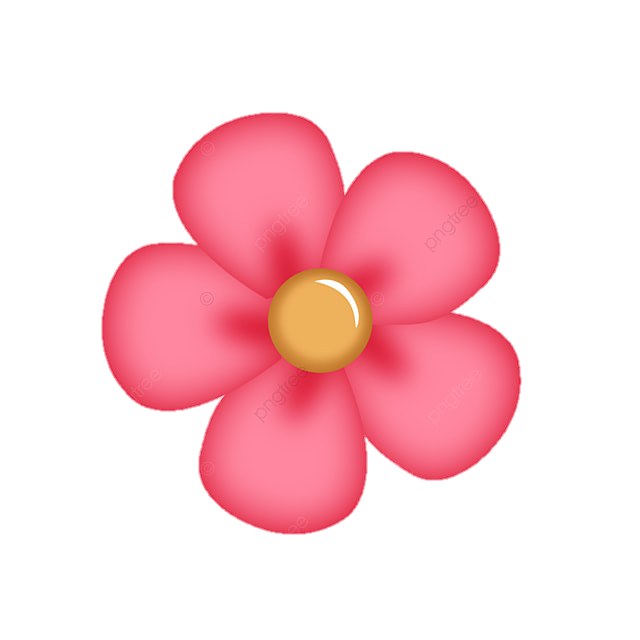 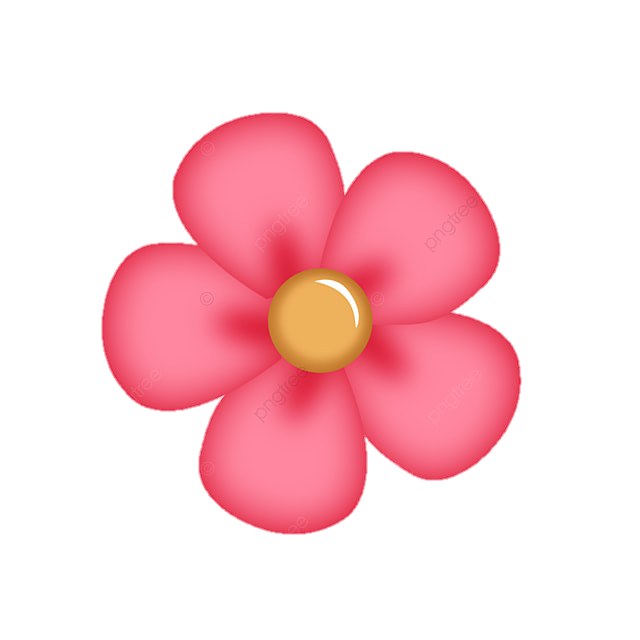 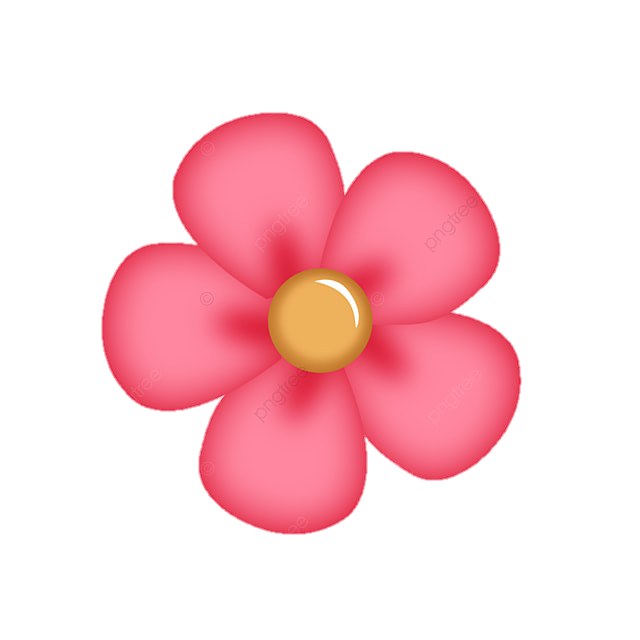 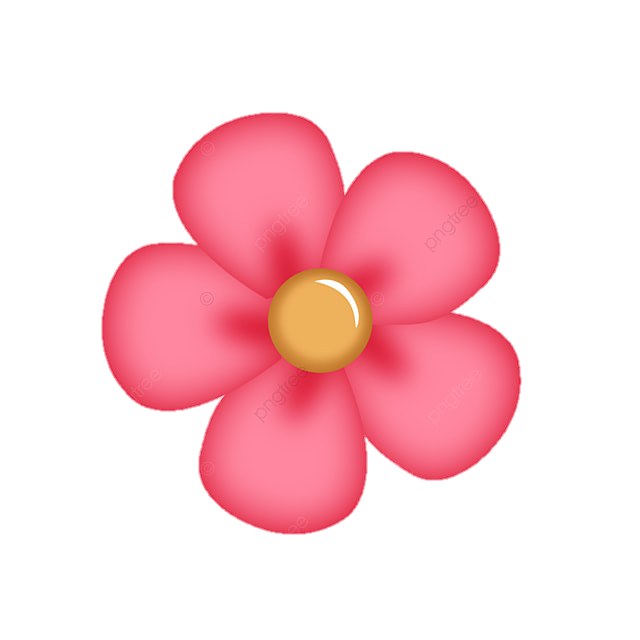 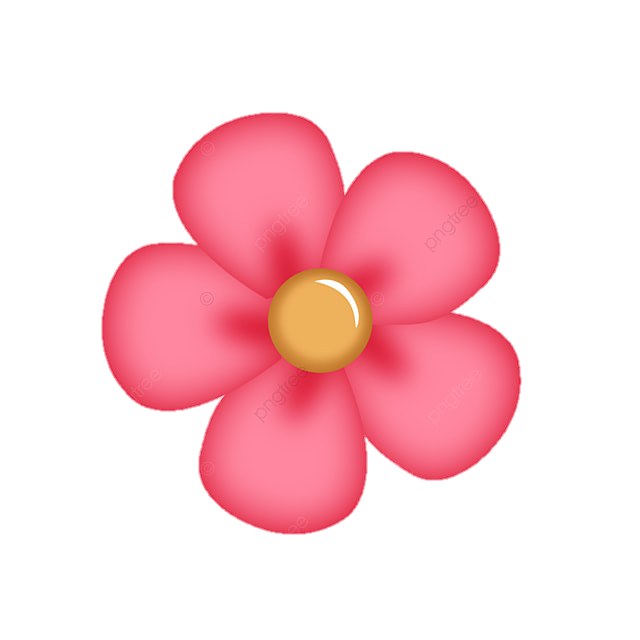 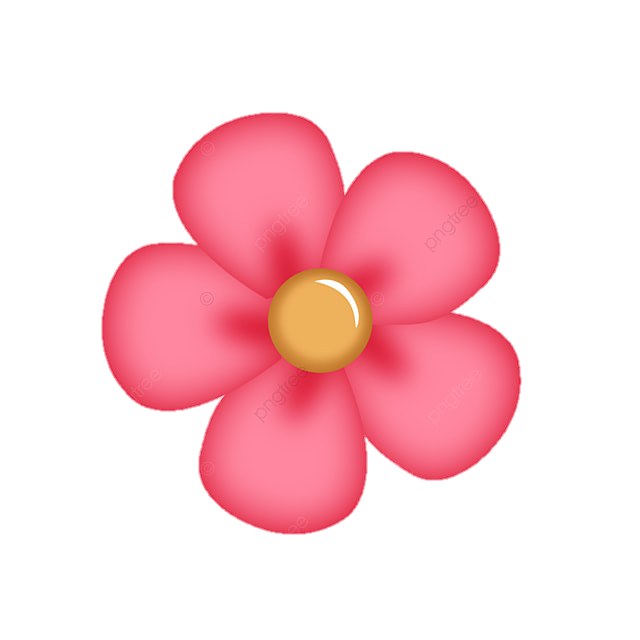 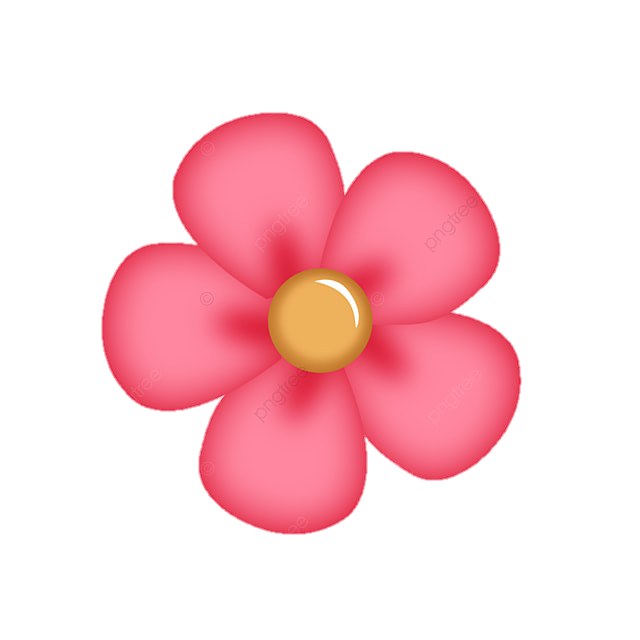 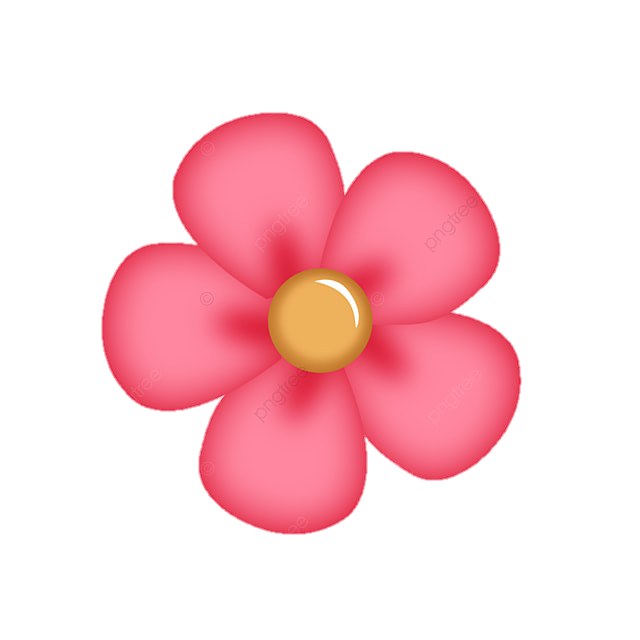 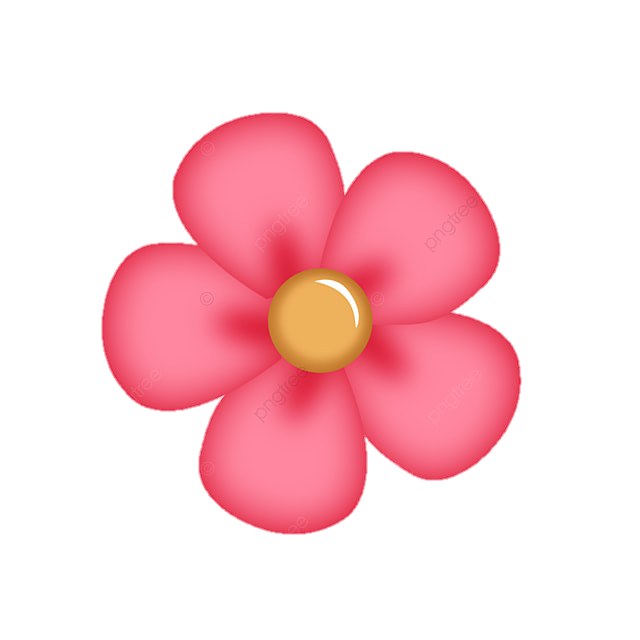 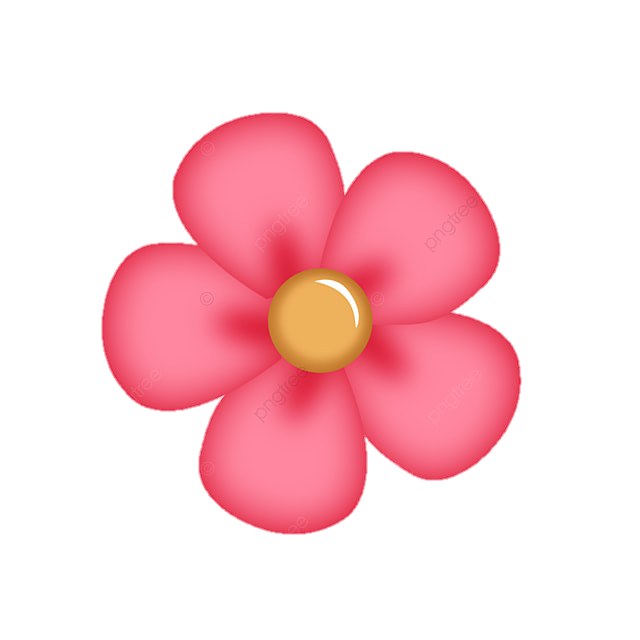 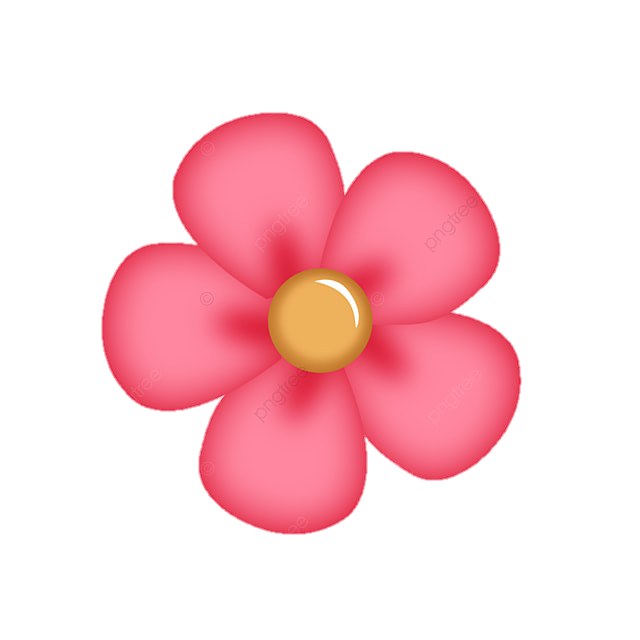 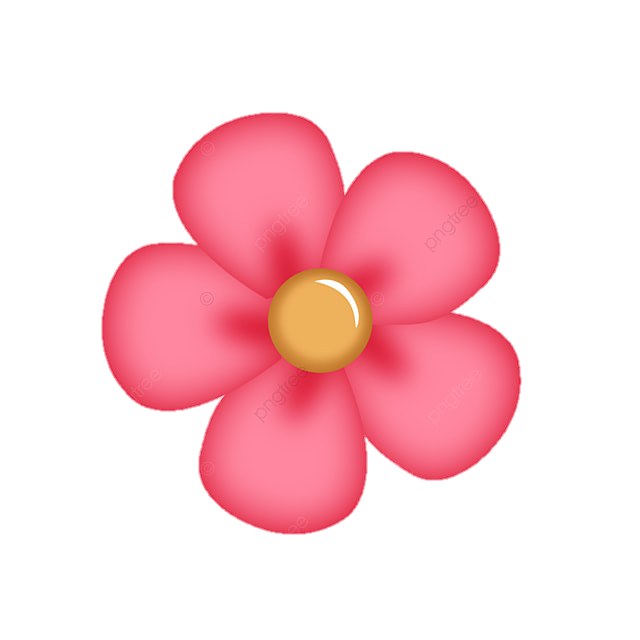 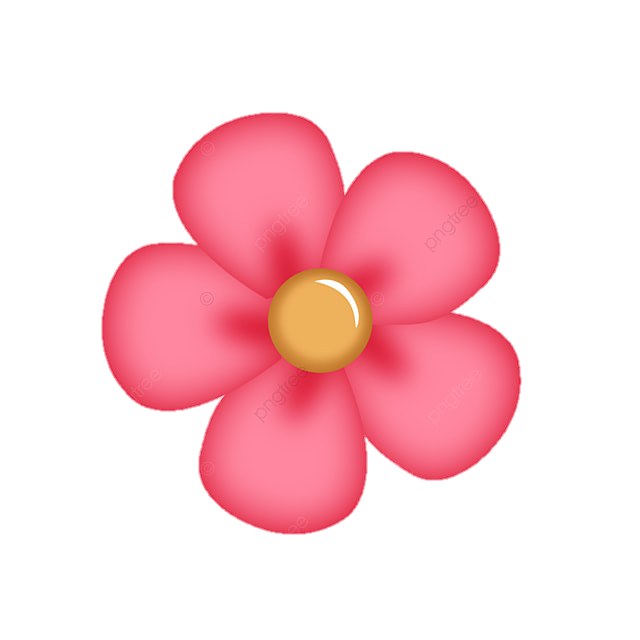 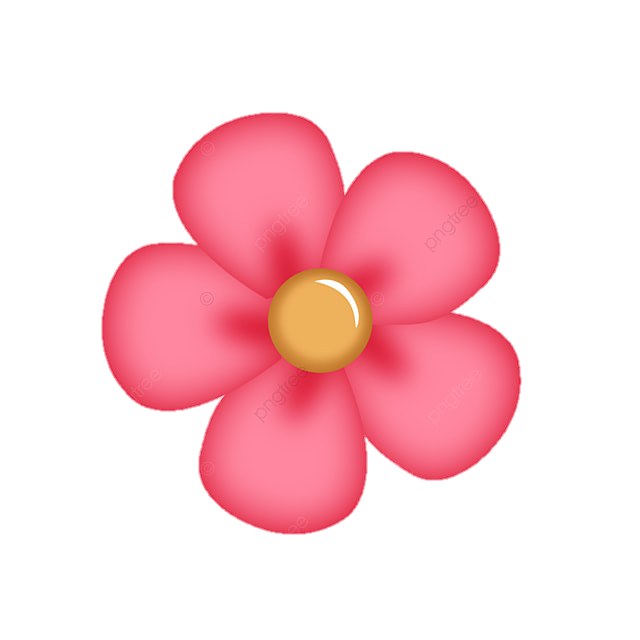 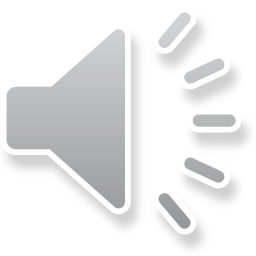 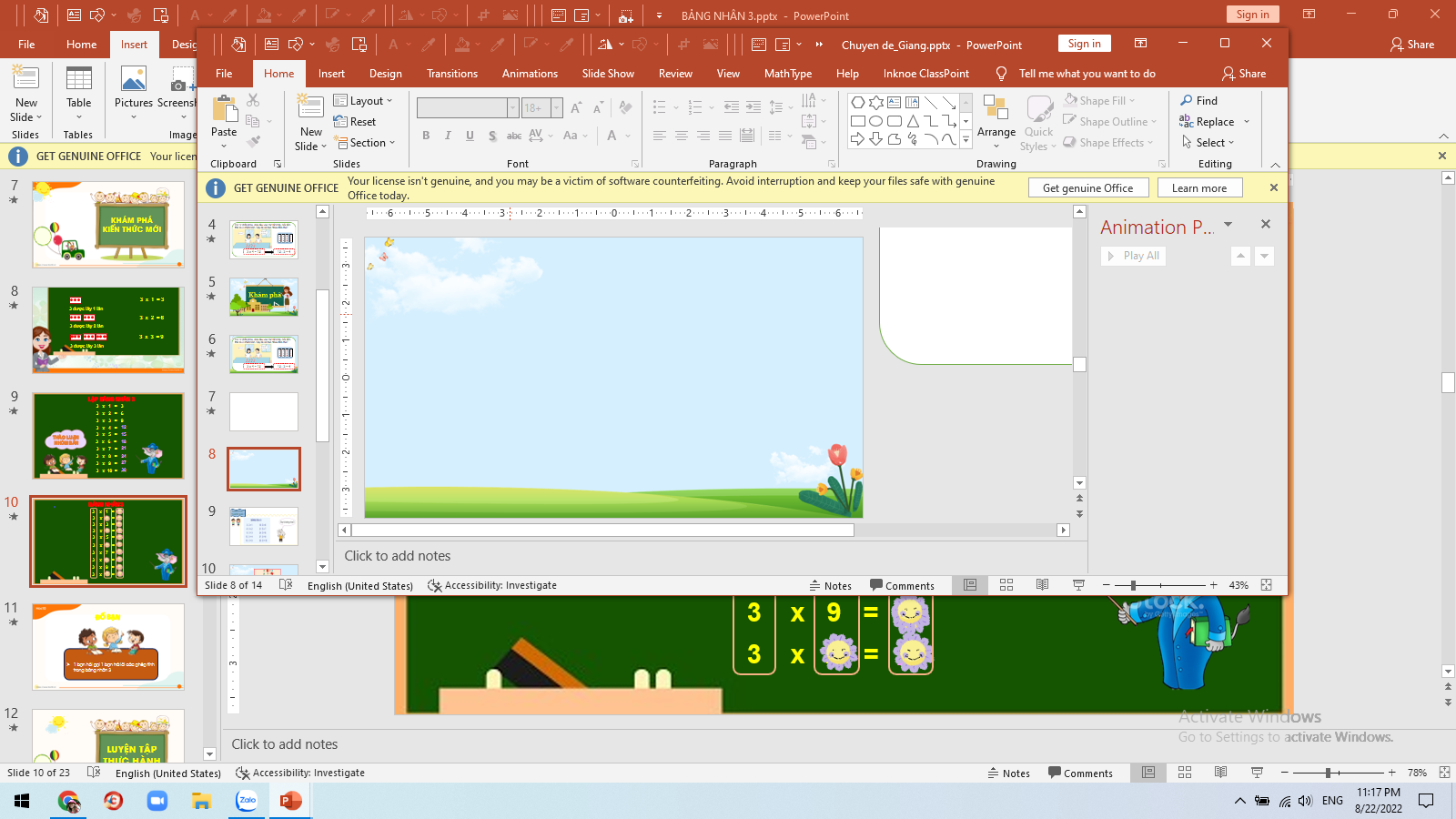 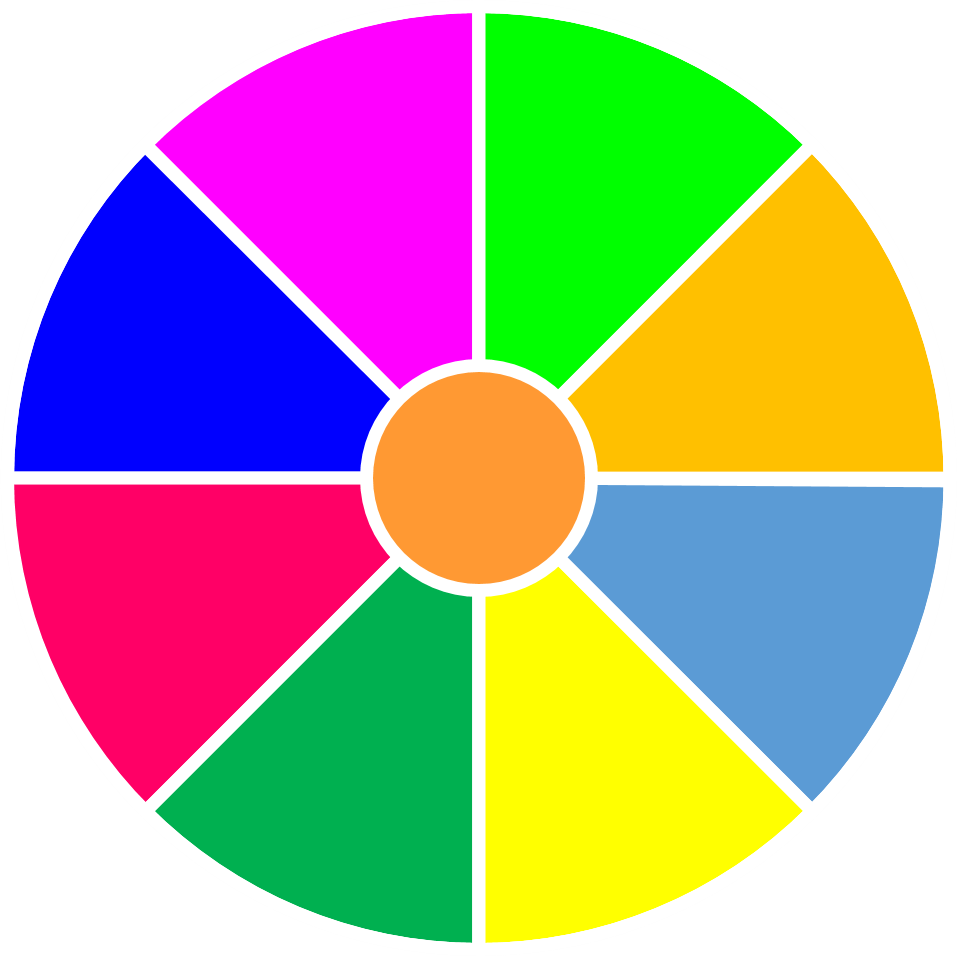 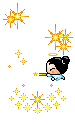 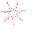 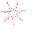 
6
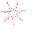 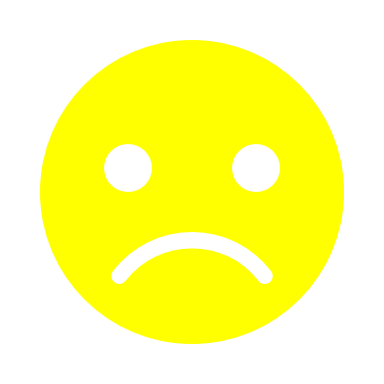 
9
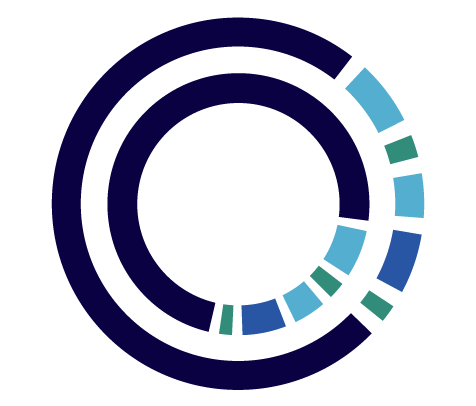 VÒNG QUAY 
DIỆU KÌ
21
12
18
15
QUAY
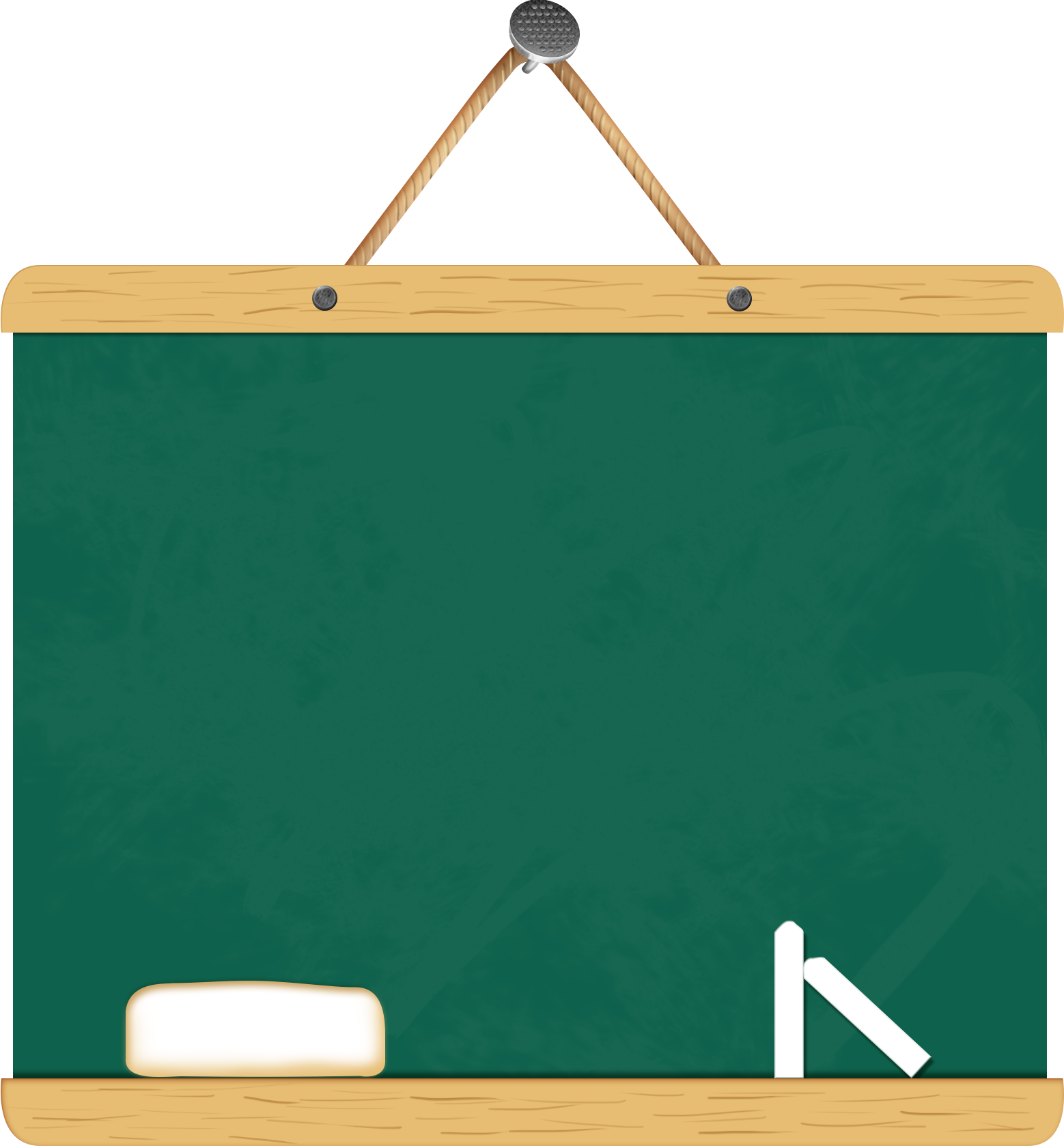 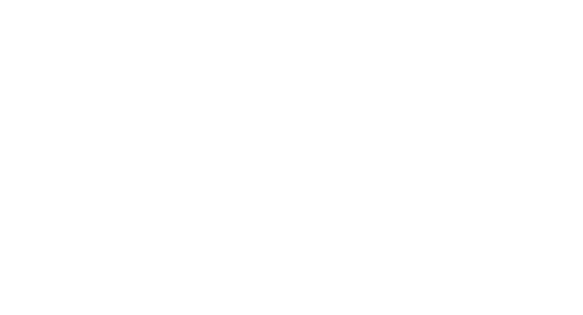 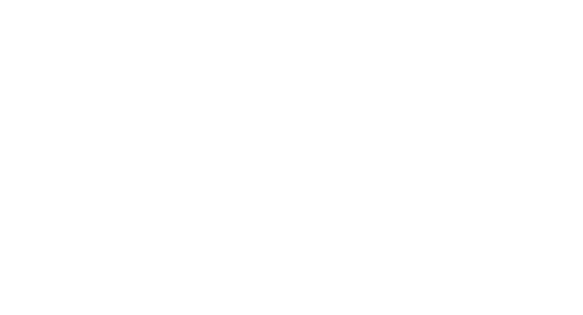 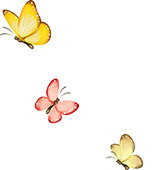 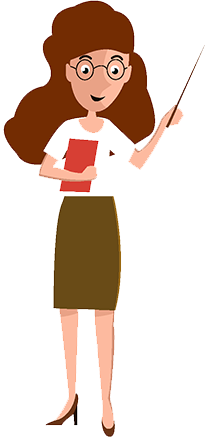 Luyện tập
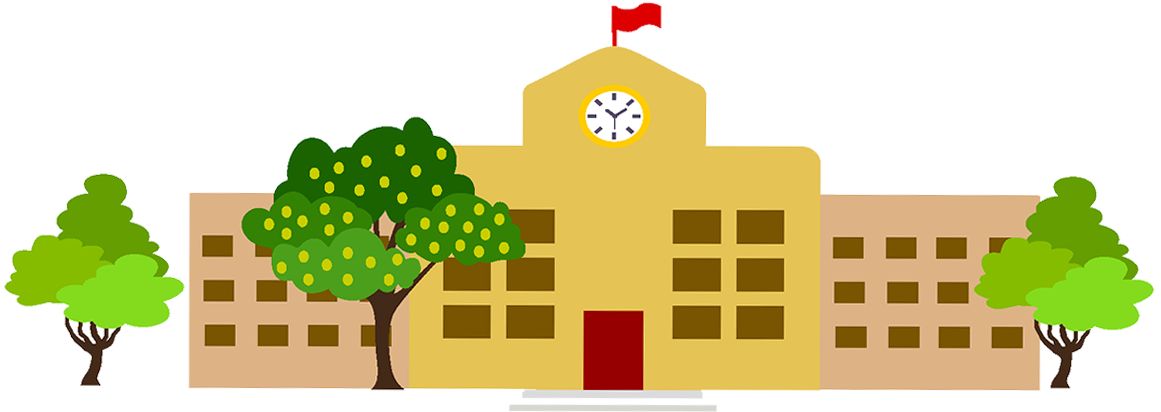 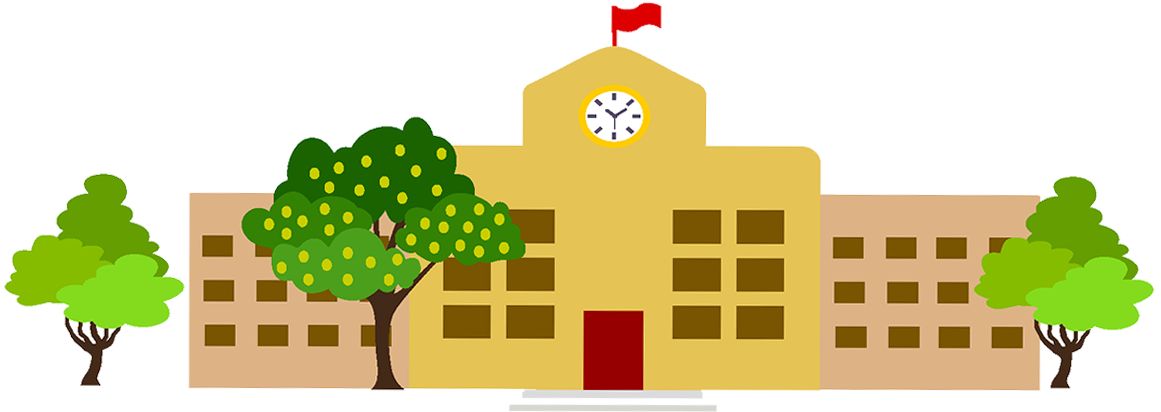 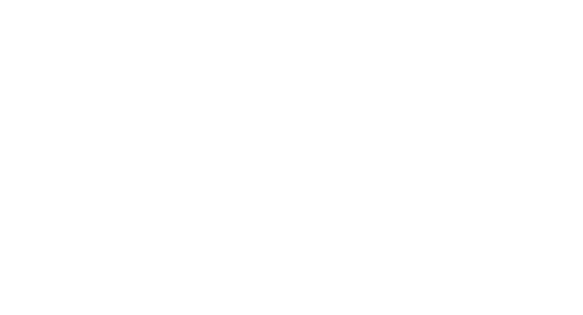 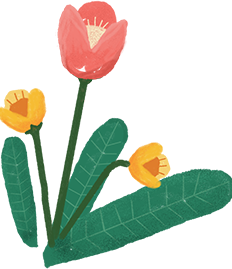 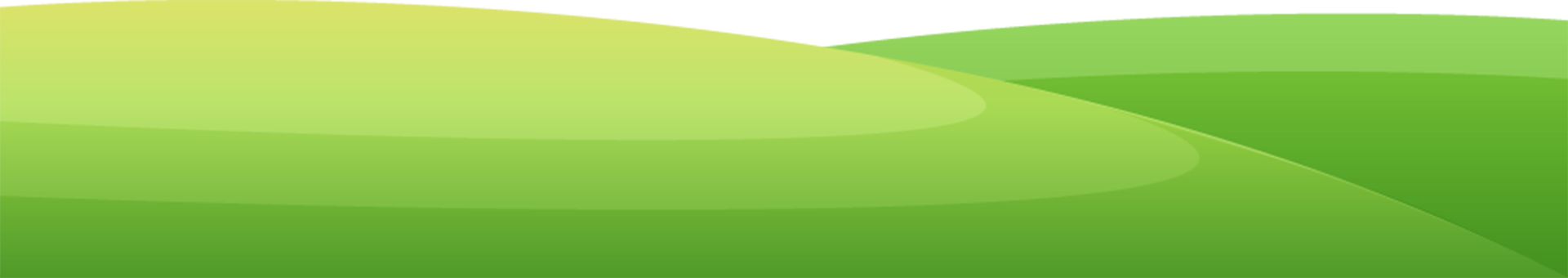 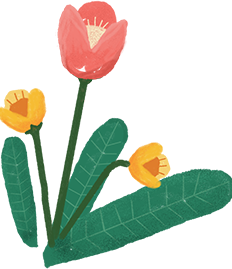 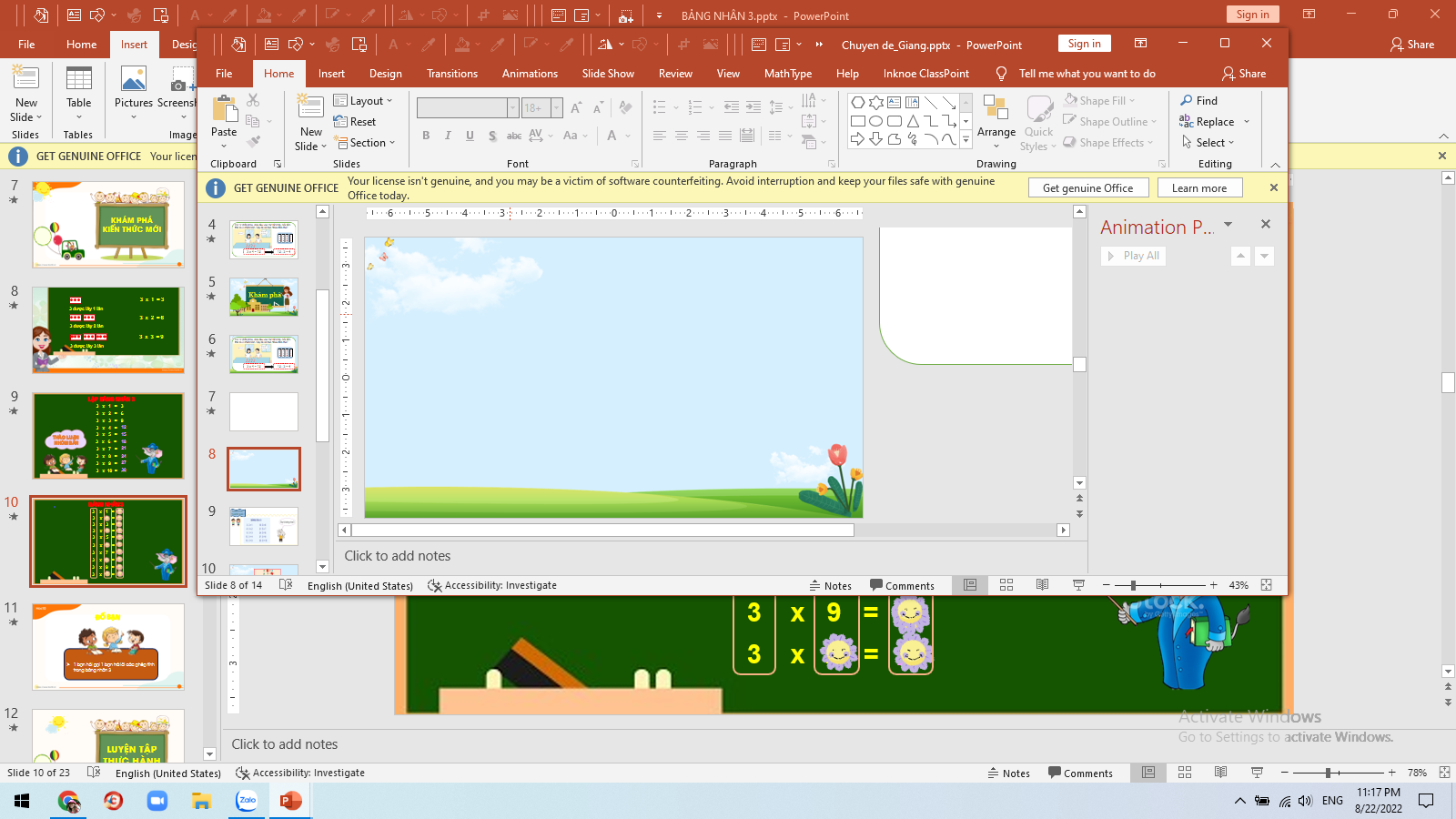 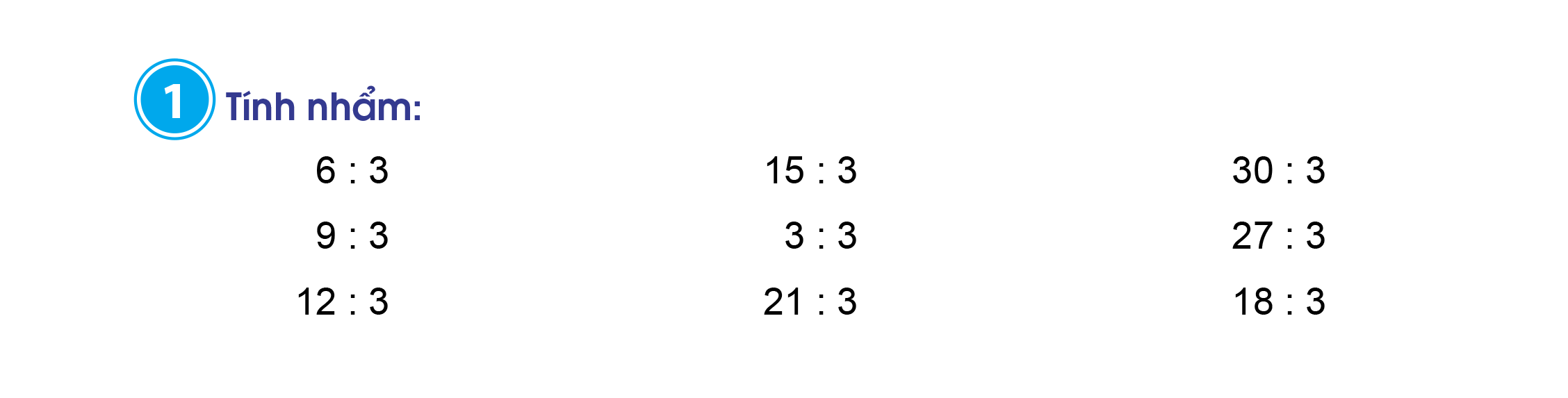 3 x 5
= 15
= 9
3 x 3
= 18
3 x 6
3 x 1
= 3
= 30
= 6
3 x 10
3 x 2
3 x 5
= 15
3 x 7
= 21
3 x 4
= 12
3 x 9
= 27
= 24
3 x 8
2 x 3
= 6
5 x 3
= 15
5 x 3
= 15
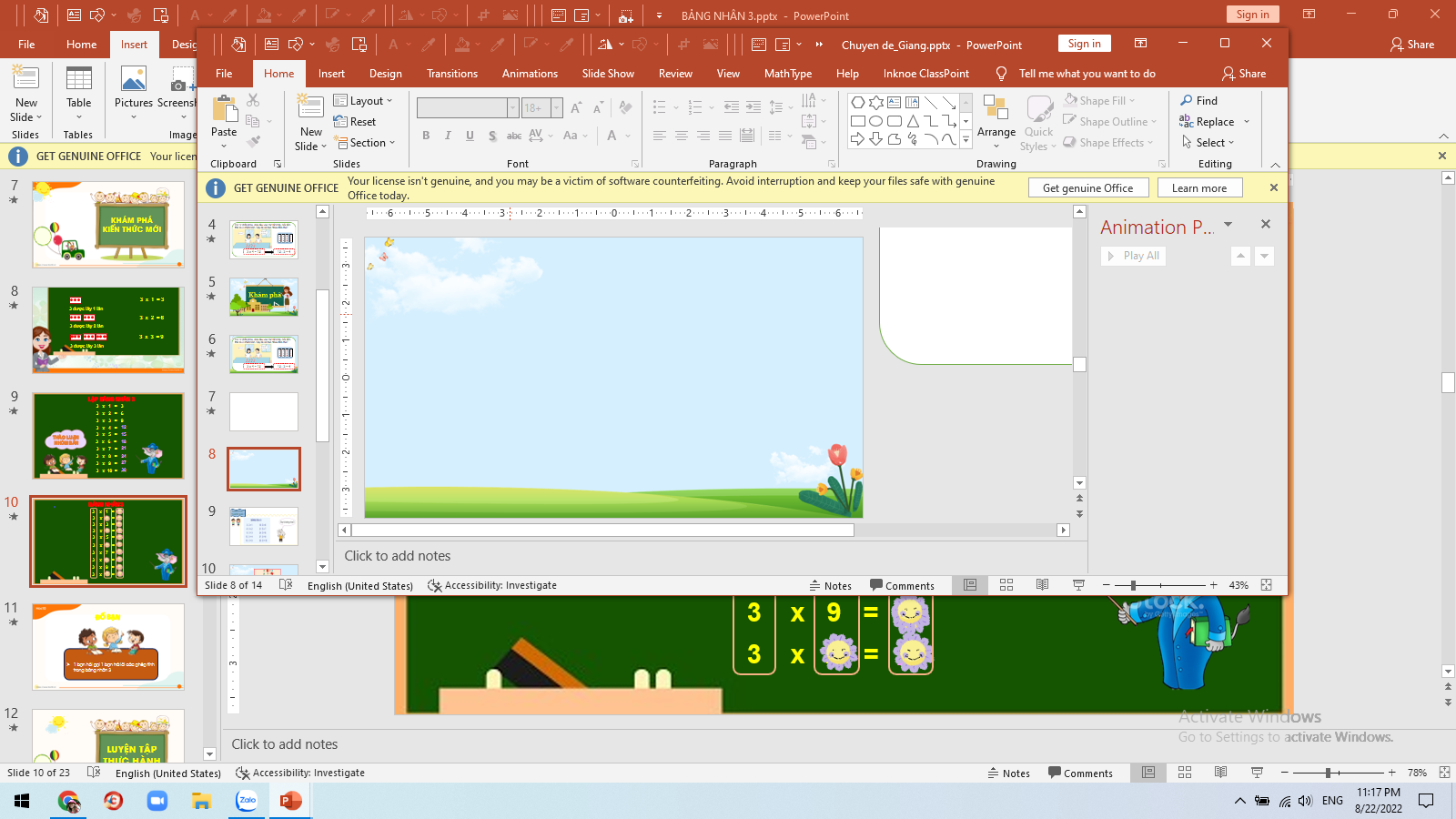 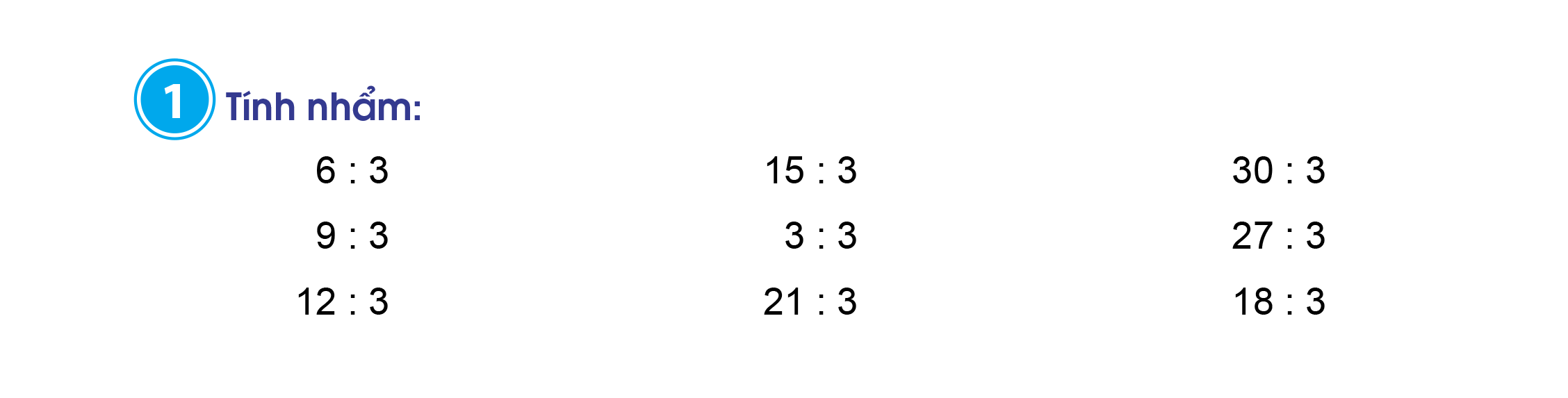 = 9
3 x 3
= 18
3 x 6
3 x 1
= 3
= 30
= 6
3 x 10
3 x 2
3 x 5
= 15
3 x 7
= 21
3 x 4
= 12
3 x 9
= 27
= 24
3 x 8
2 x 3
= 6
5 x 3
= 15
x
3
5
= 15
x
5
3
= 15
5 được lấy 3 lần
3 được lấy 5 lần
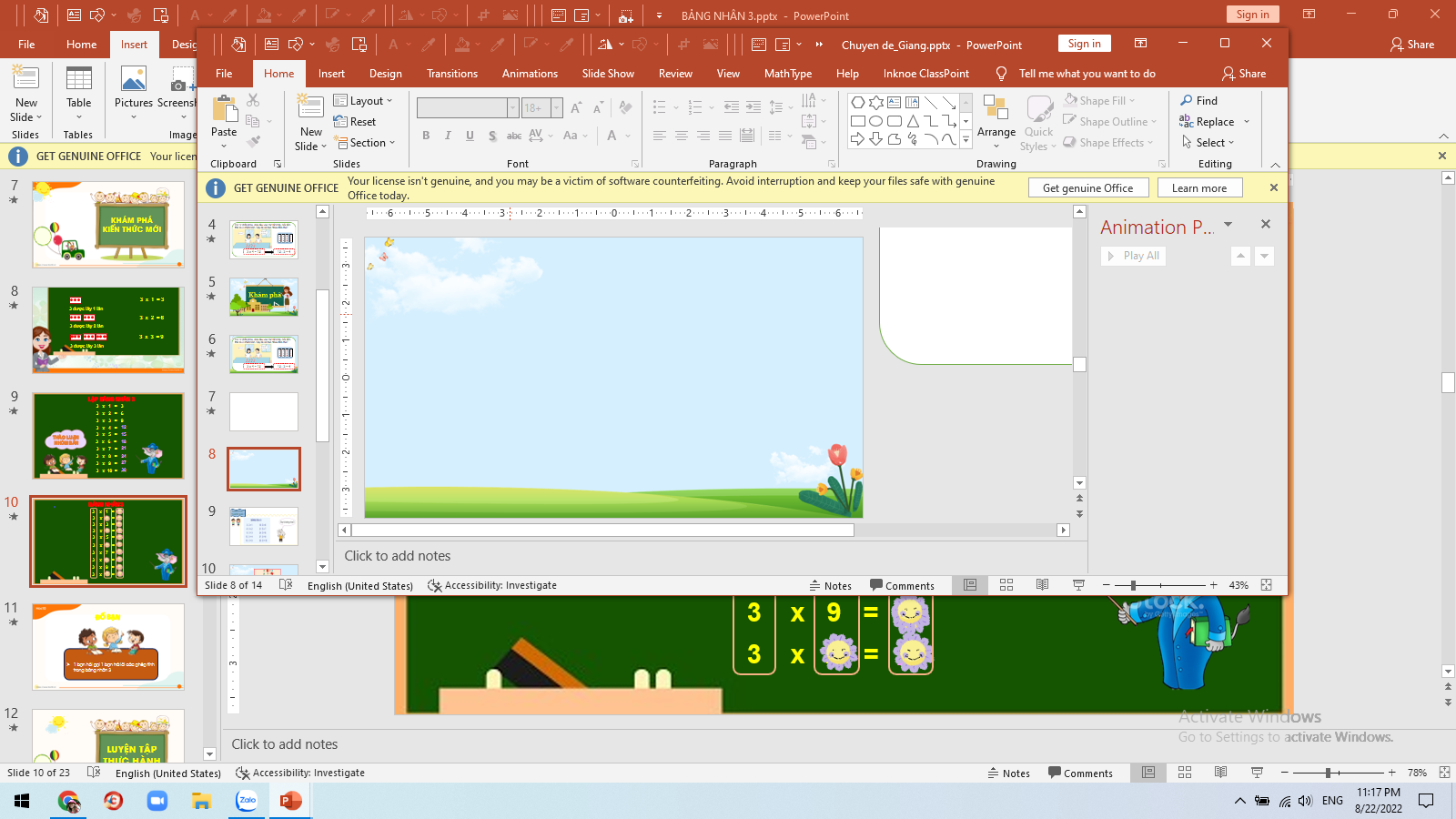 Mỗi khay có 3 chiếc bánh bao. Hỏi 6 khay như thế có tất cả bao nhiêu chiếc bánh bao?
5a
Bài giải
Tóm tắt
6 khay có số chiếc bánh bao là:
1 khay: 3 chiếc
6 khay: … chiếc?
3 x 6 = 18 (chiếc)
Đáp số: 18 chiếc bánh bao
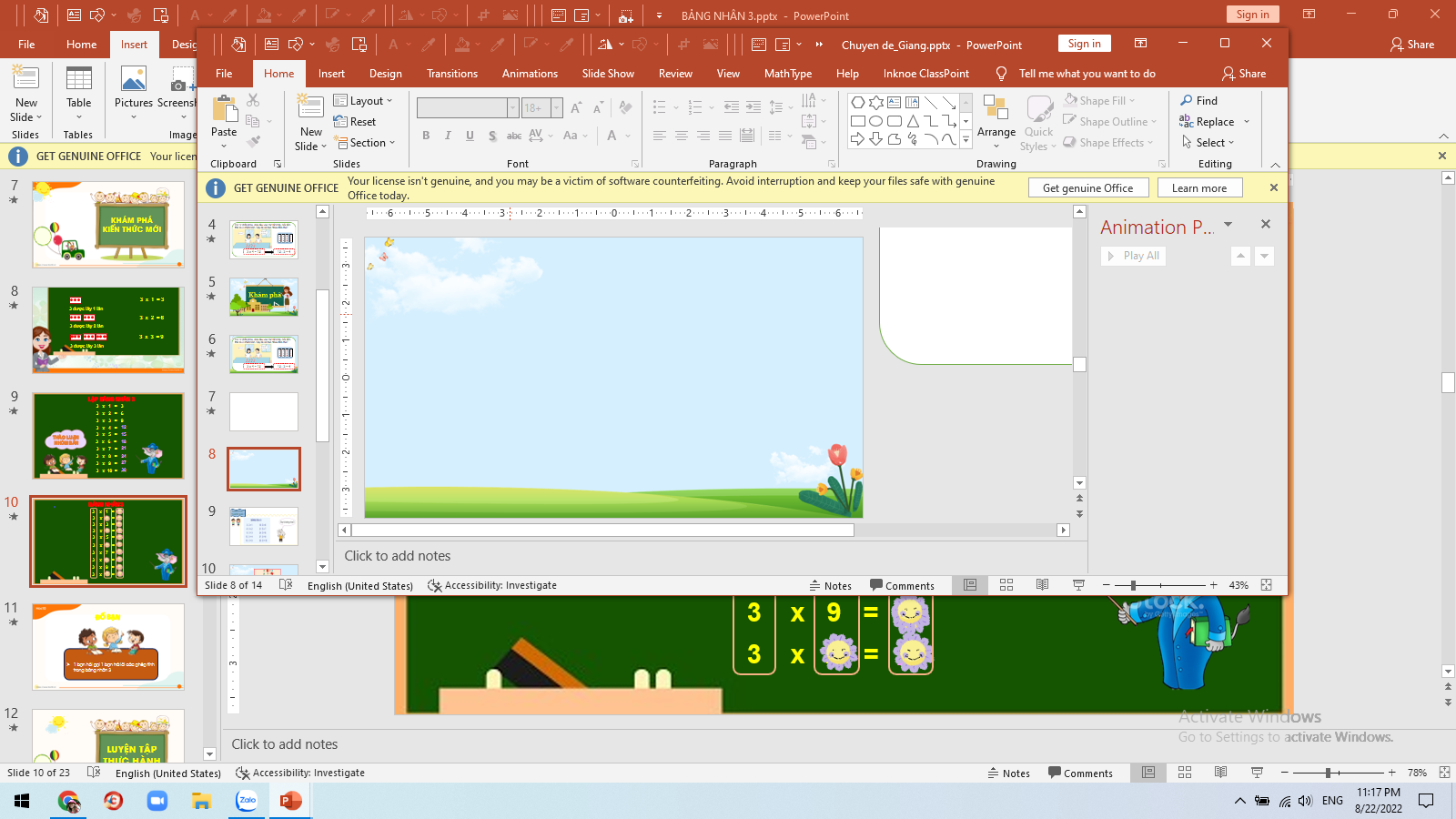 6 khay có 18 chiếc bánh bao. Nếu tăng thêm 2 khay nữa thì số bánh bao tăng thêm là bao nhiêu chiếc?
5a
6 khay:                    18 chiếc
+ 6
(6 =  3 x 2)
+ 2
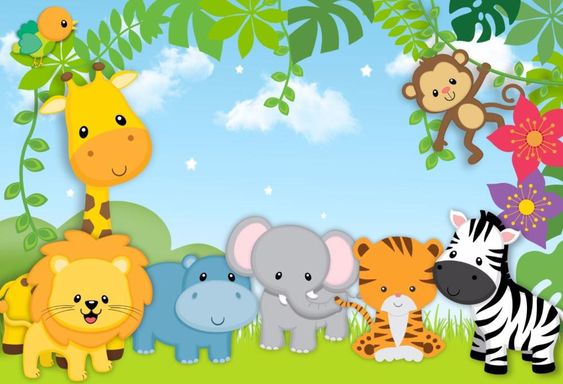 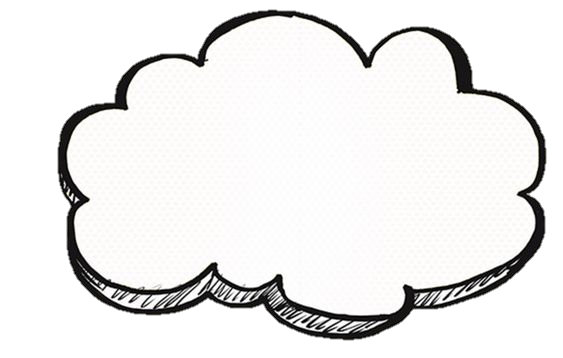 TÌM NHÀ CHO THÚ
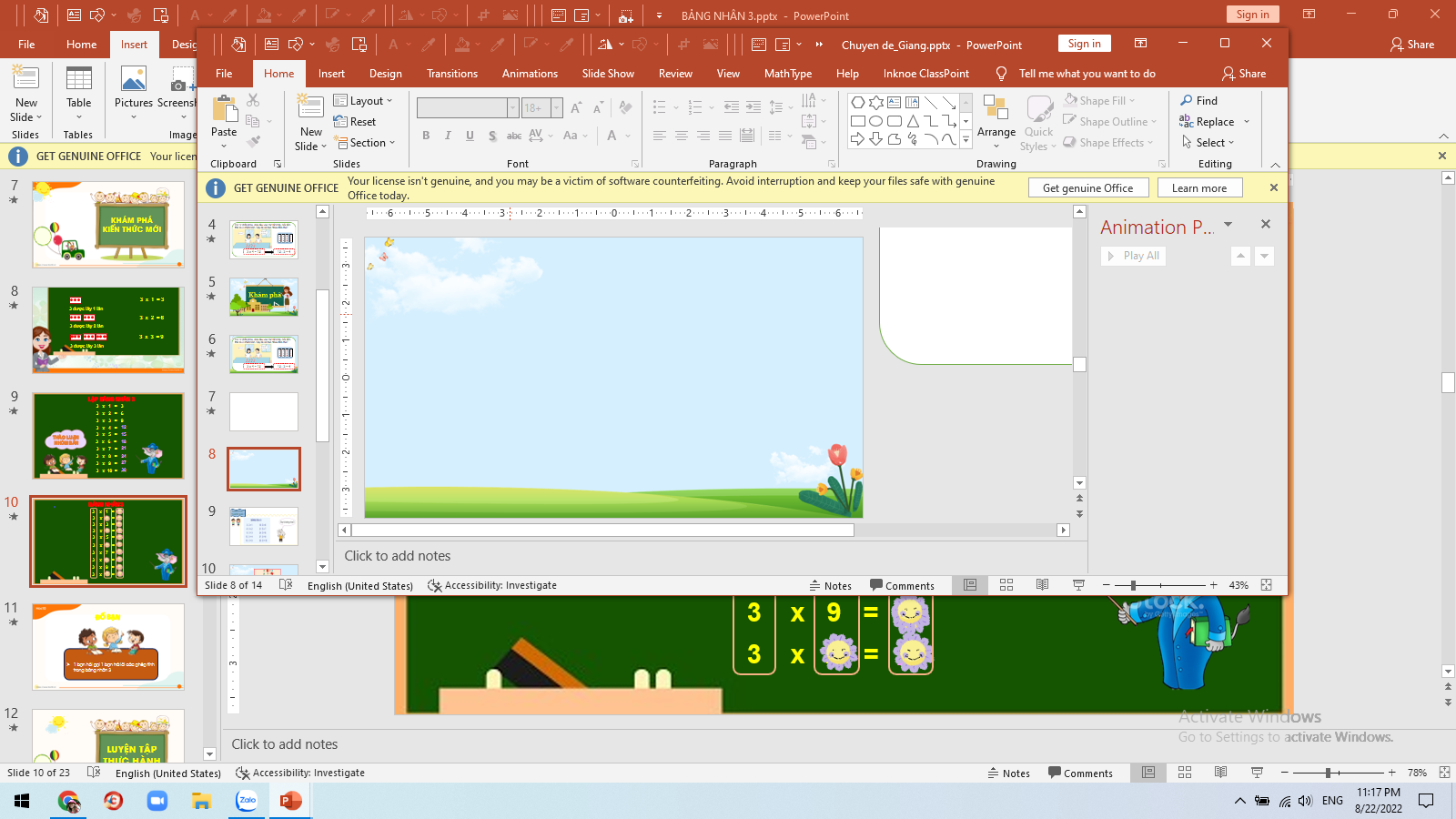 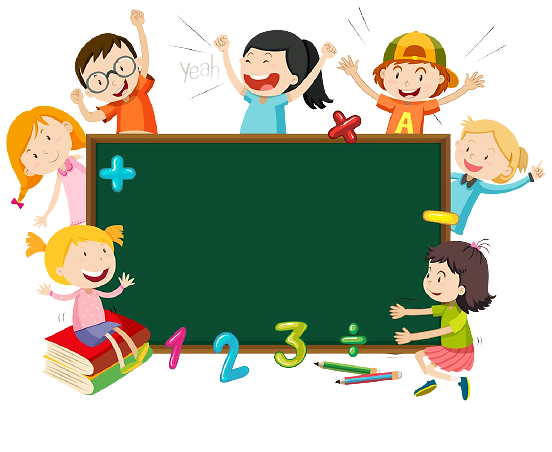 Về nhà học thuộc bảng nhân 3
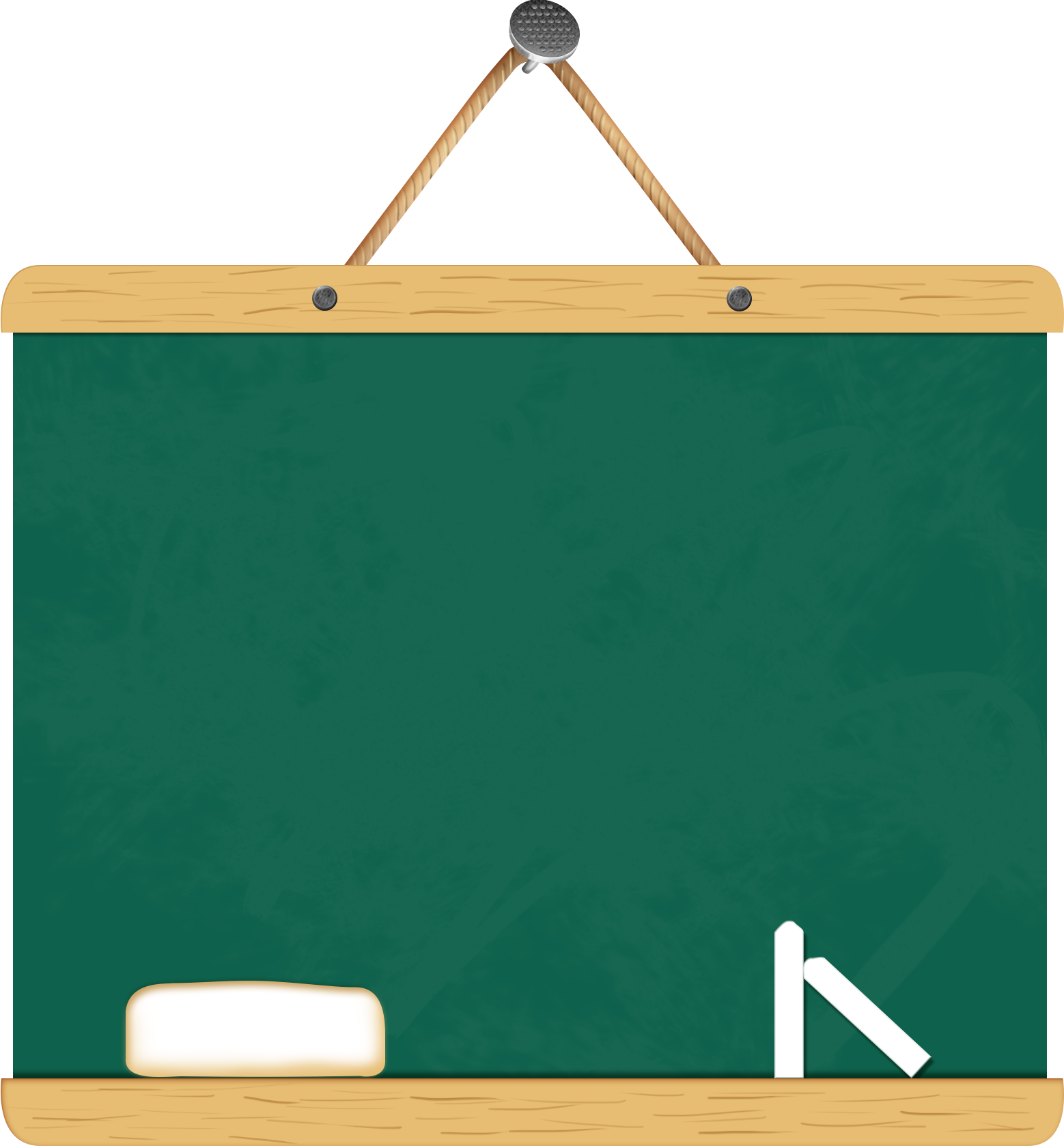 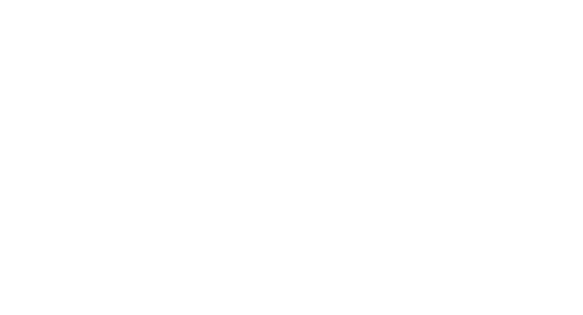 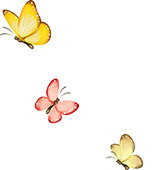 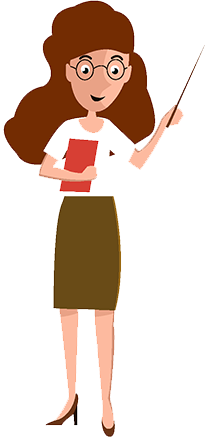 TẠM BIỆT VÀ 
HẸN GẶP LẠI
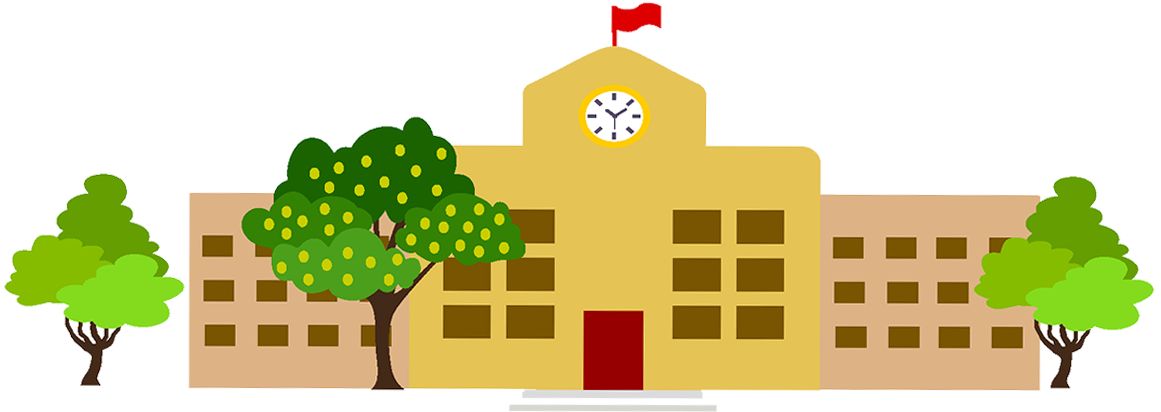 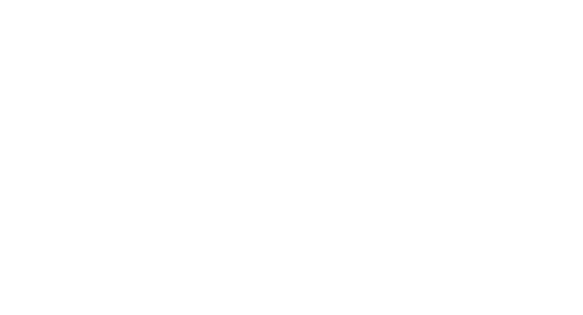 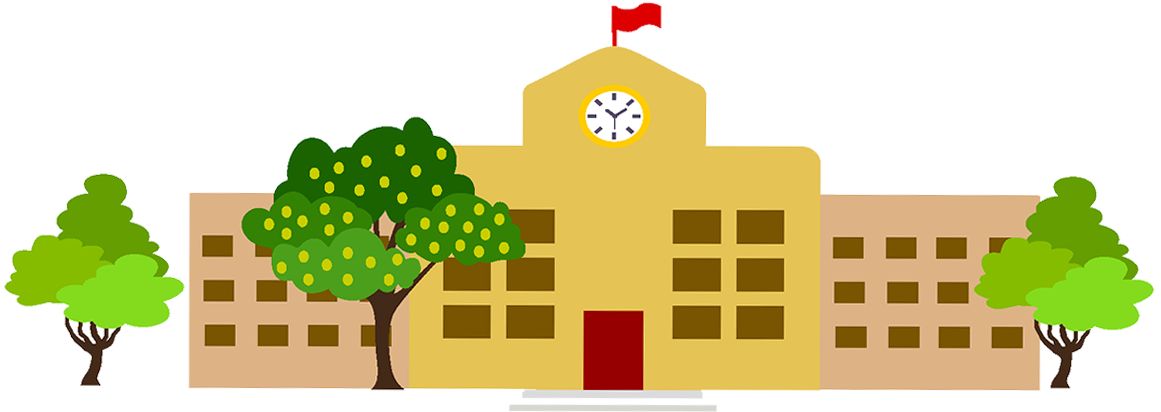 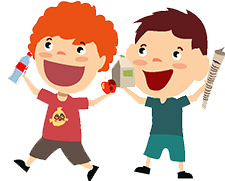 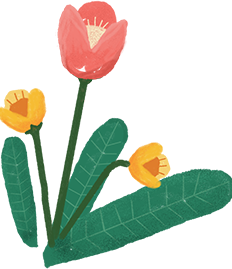 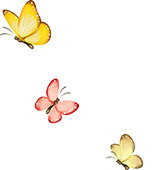 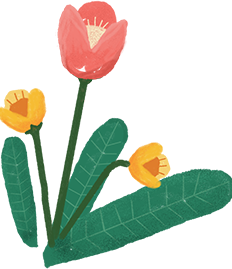 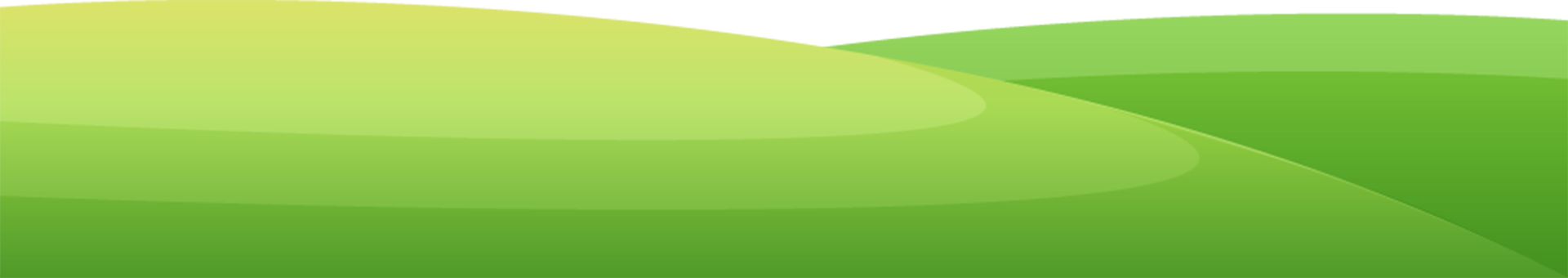 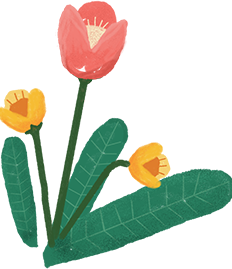